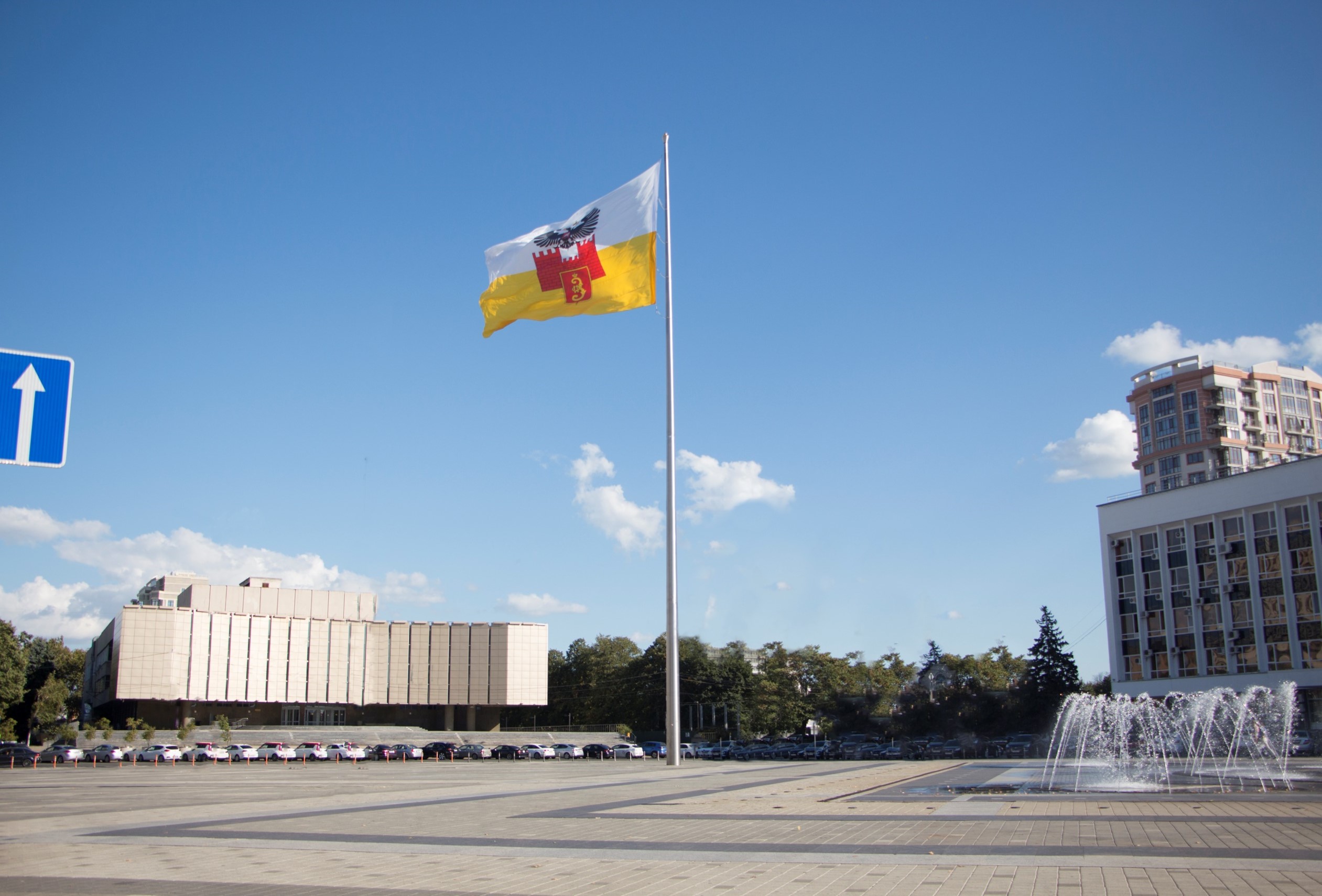 Краснодарский образовательный форум - 2022
Краснодарский образовательный форум - 2022
Обсуждаемые направления работы отрасли
 за 2021 – 2022 учебный год
новые технологии воспитания
качество образования
Информация доступна 
на сайте 
департамента образования:
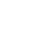 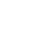 готовность к введению новых ФГОС
https://do.krd.ru/node/832
https://do.krd.ru/node/833
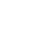 проведение профилактической работы
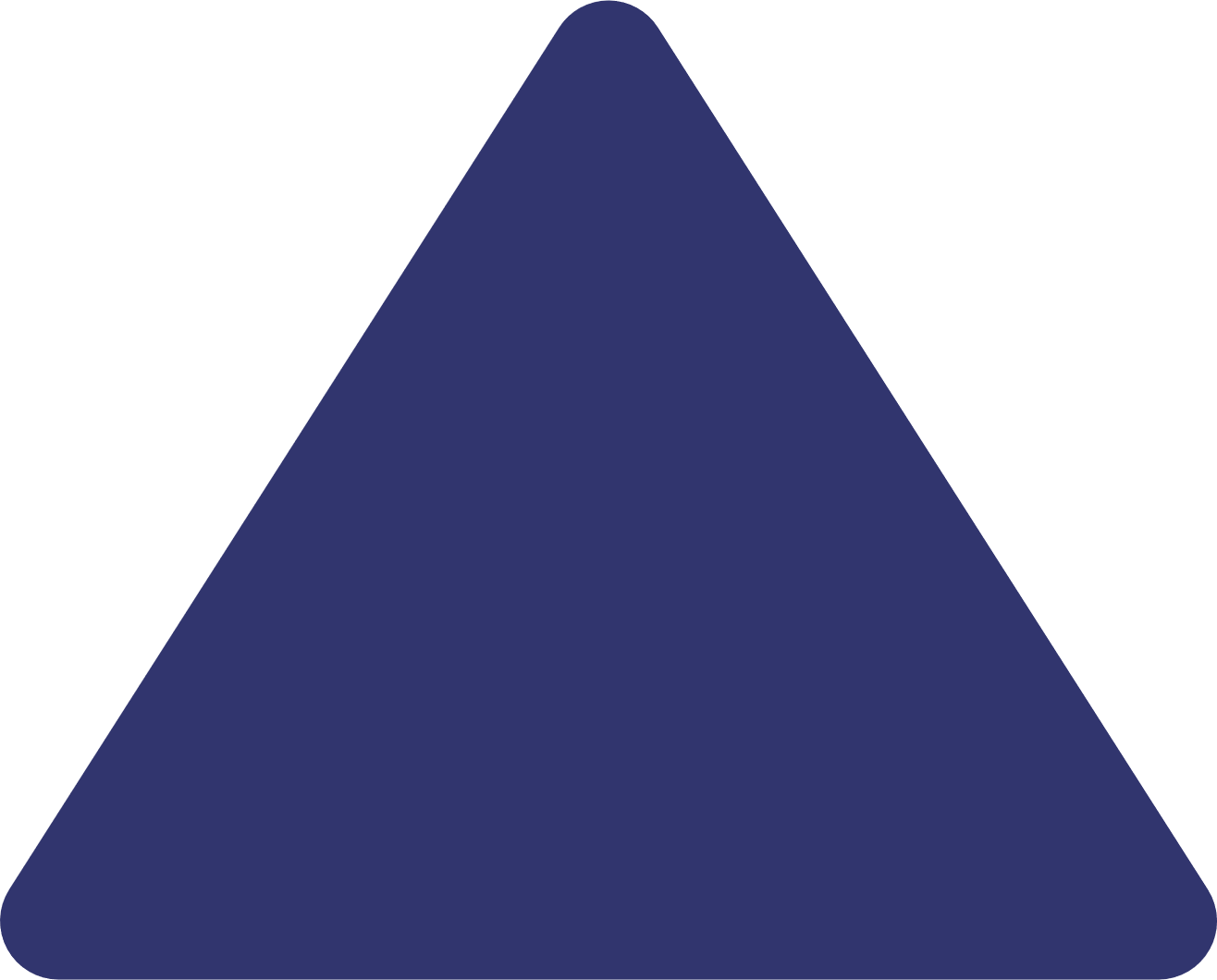 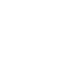 Рекомендации августовского образовательного форума - 2021
Реализовать все направления национальных проектов.

Реализовать утверждённую концепцию муниципальной оценки качества образования по всем направлениям.

Усилить контроль за качеством образования  во всех муниципальных образовательных организациях независимо от места расположения и объективностью проведения всех оценочных процедур.

Организовать воспитательную работу в муниципальных образовательных организациях на основе духовно-нравственных ценностей народов Российской Федерации, исторических и национально-культурных традиций Кубани.
Школа Минпросвещения России
Основные составляющие единого образовательного пространства
ЗНАНИЕ: КАЧЕСТВО 
И ОБЪЕКТИВНОСТЬ
ПРОФОРИЕНТАЦИЯ
ТВОРЧЕСТВО
профессию выбирай
талант развивай
знание добывай
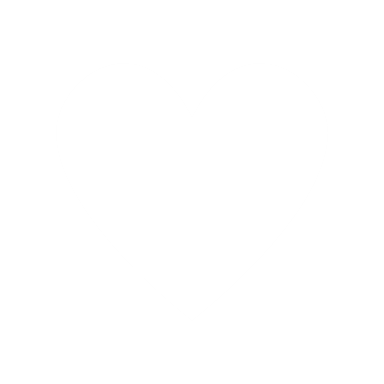 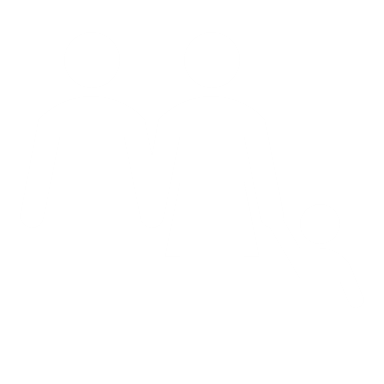 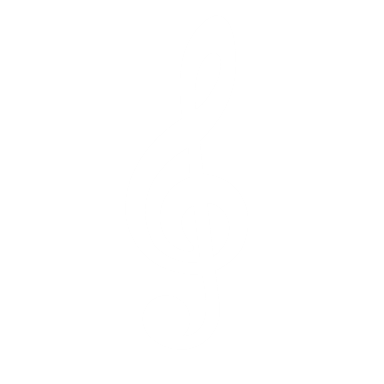 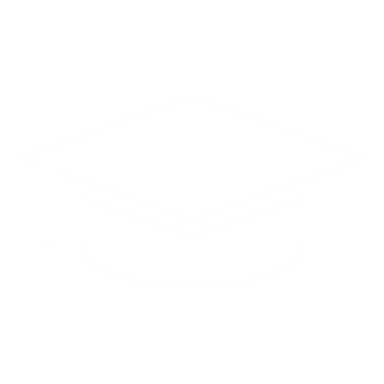 ЗДОРОВЬЕ
ВОСПИТАНИЕ
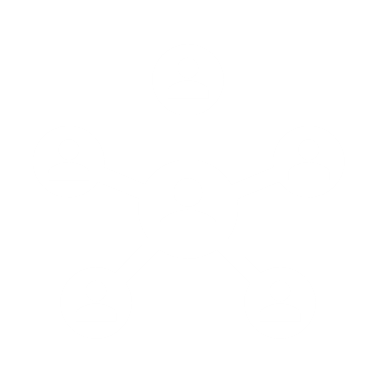 традиции храни и создавай
здоровье сохраняй
ОБРАЗОВАТЕЛЬНАЯ
СРЕДА
ШКОЛЬНЫЙКЛИМАТ
УЧИТЕЛЬ
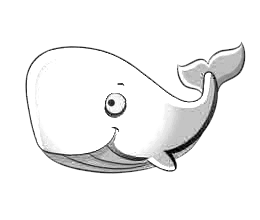 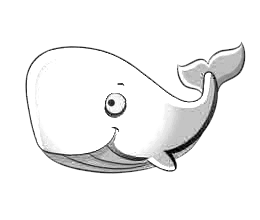 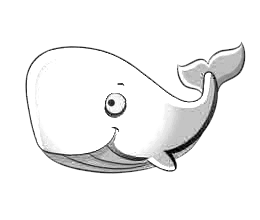 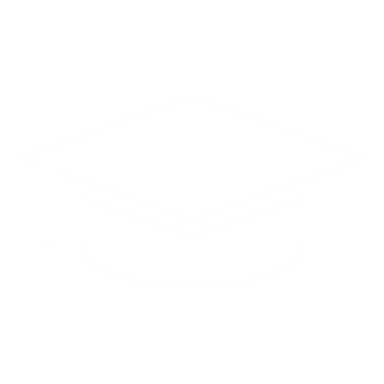 Количество педагогов в муниципальных образовательных организациях города Краснодара на конец 2021 года
6 997 в школах
14 546 педагогов
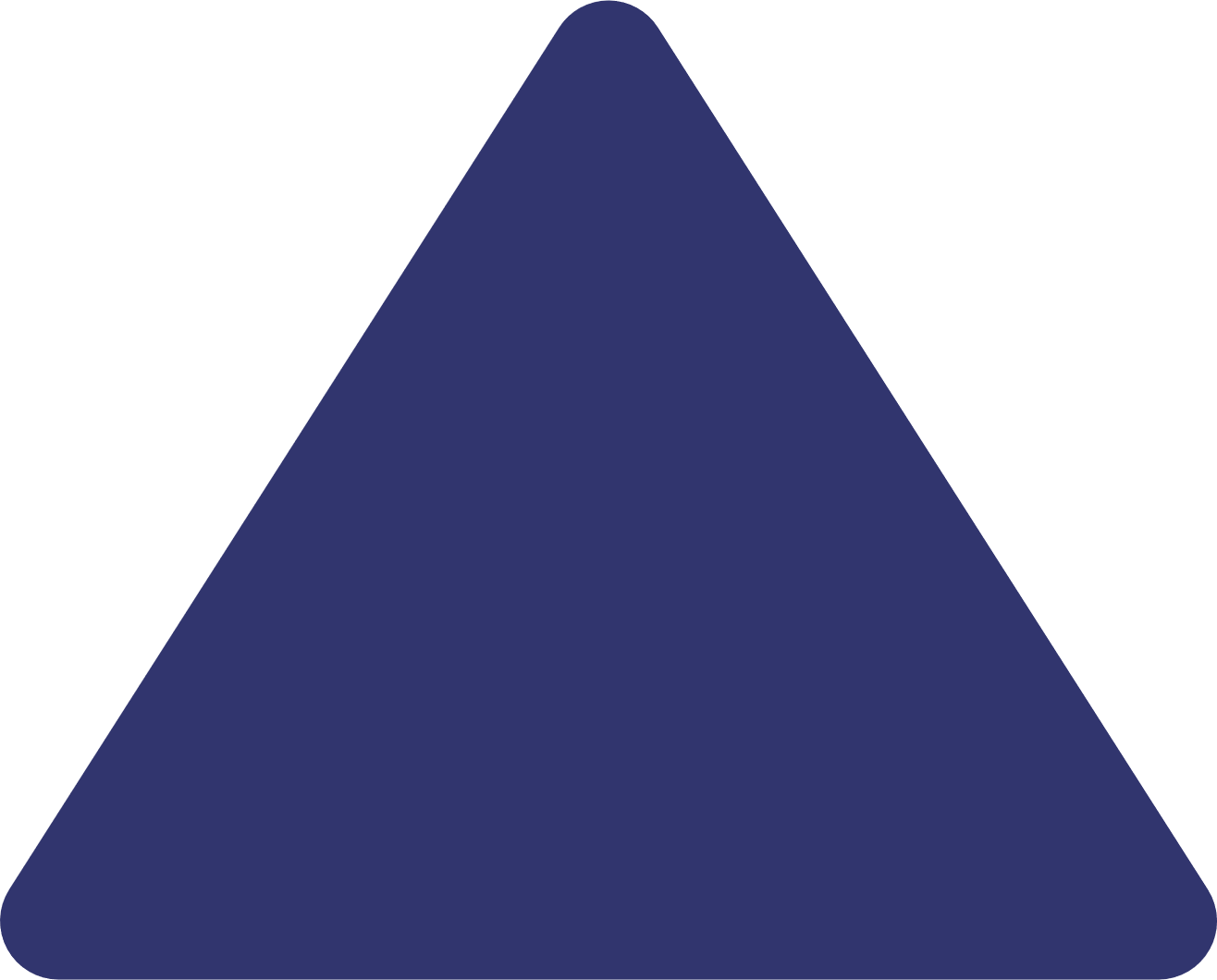 6 067
в дошкольных организациях
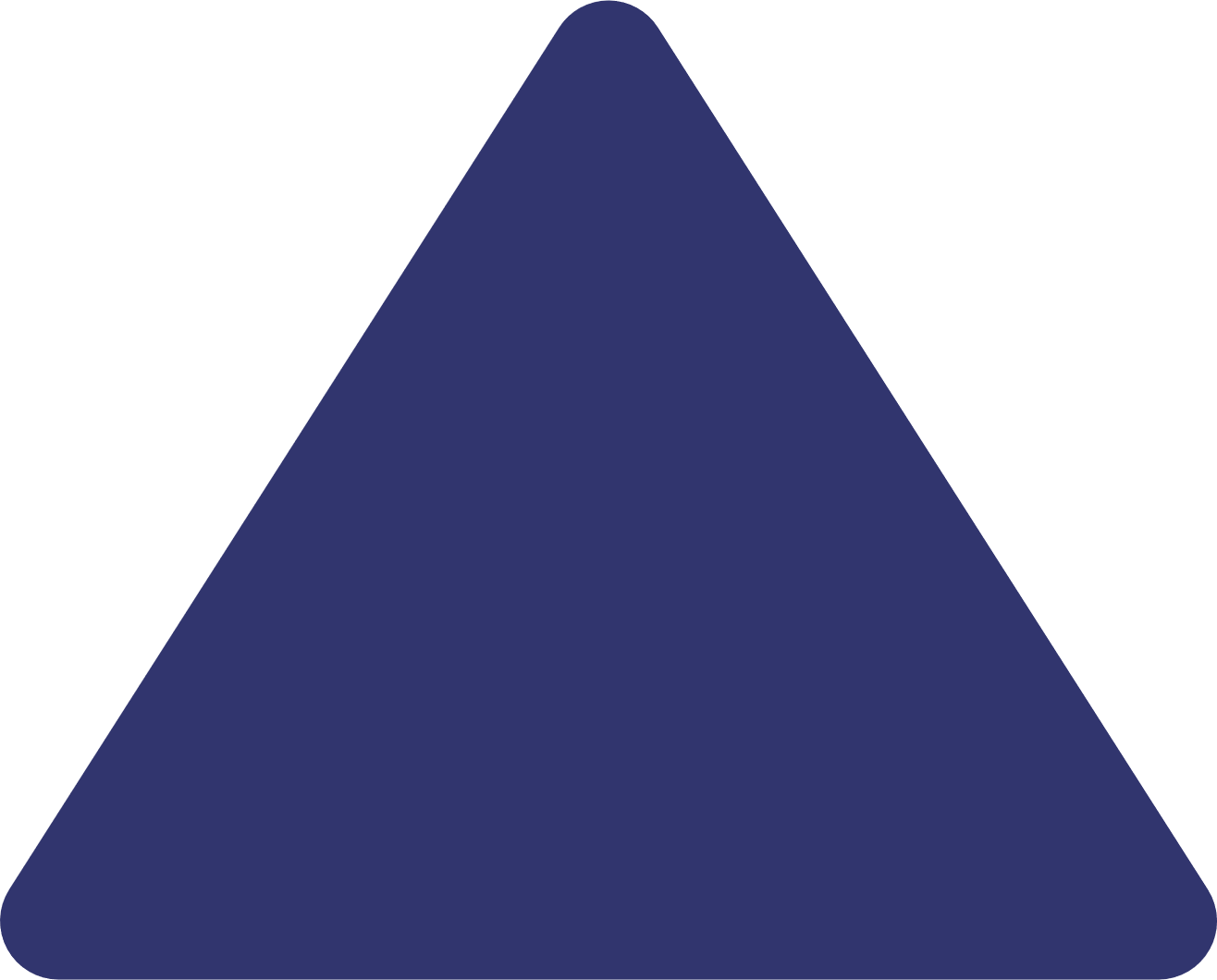 1 482
в организациях дополнительного образования
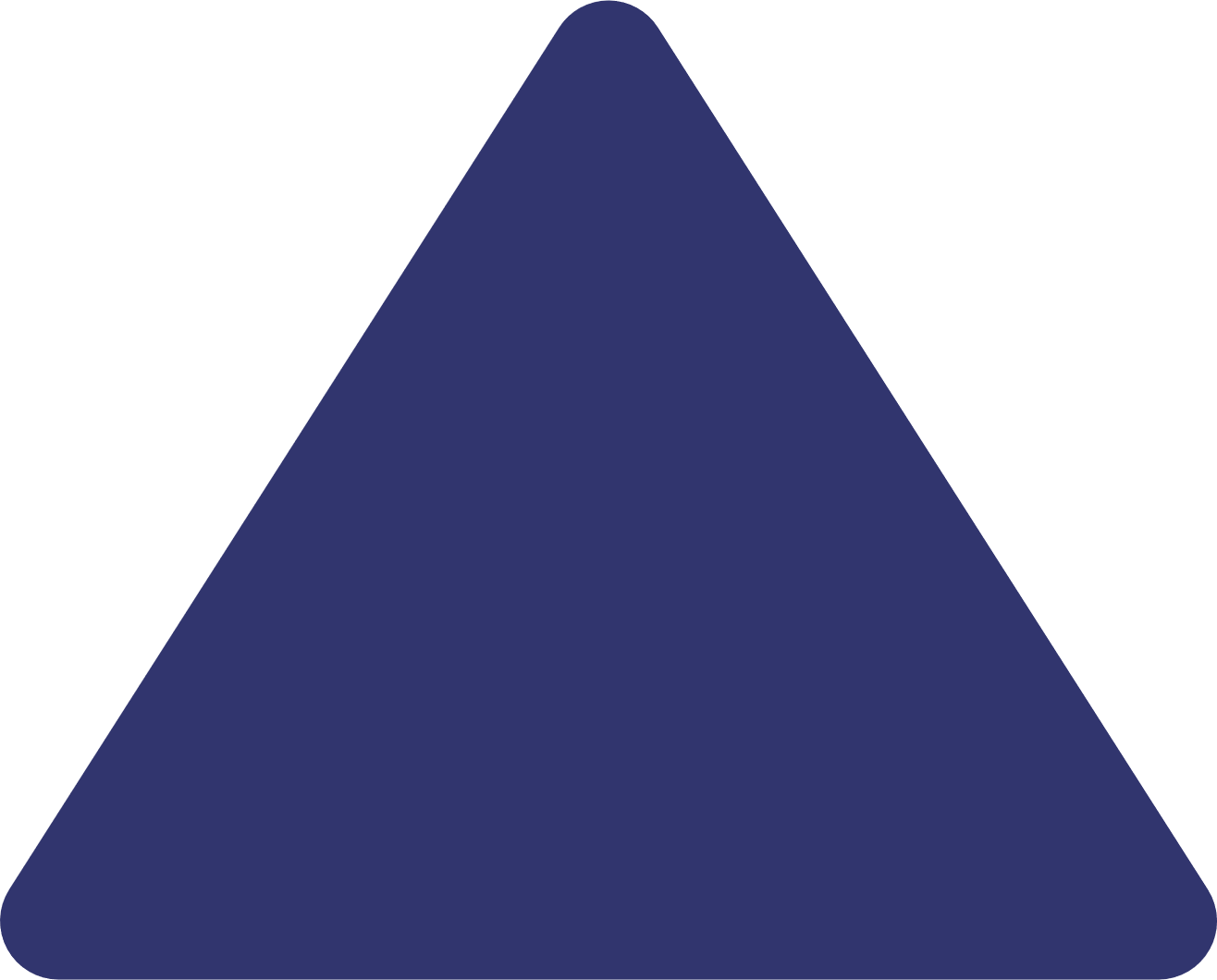 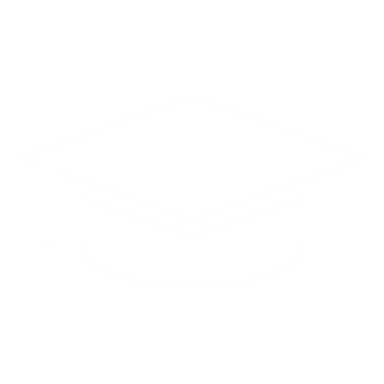 Возраст педагогов в образовательных организациях
52,5%
29,9%
17,6%
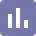 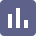 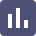 пенсионного возраста
до 35 лет
35 – 55 лет
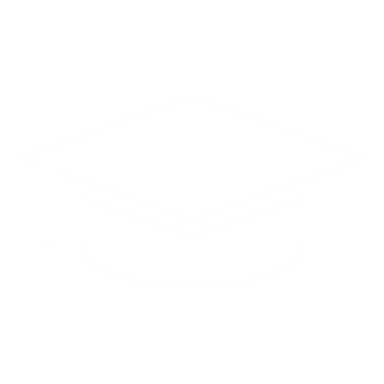 Профиль современного учителя
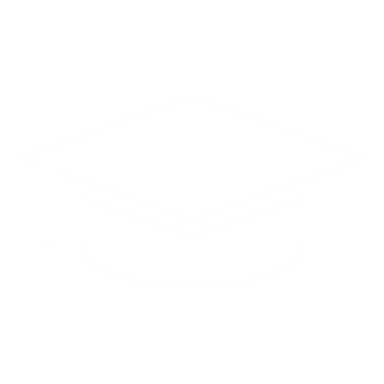 Профиль современного учителя
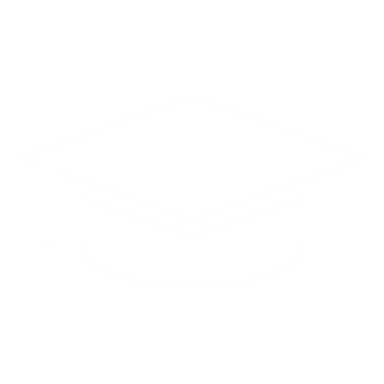 Профиль современного учителя
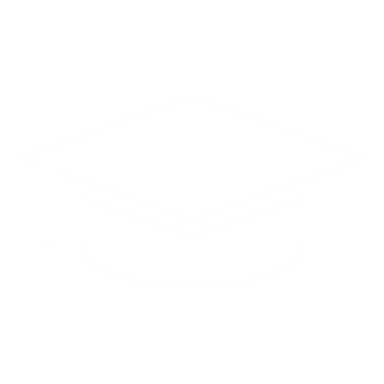 Задачи повышения профессионализма педагогов
постоянное повышение квалификации
1
2
развитие системы наставничества
3
выявление и ликвидация профессиональных дефицитов
4
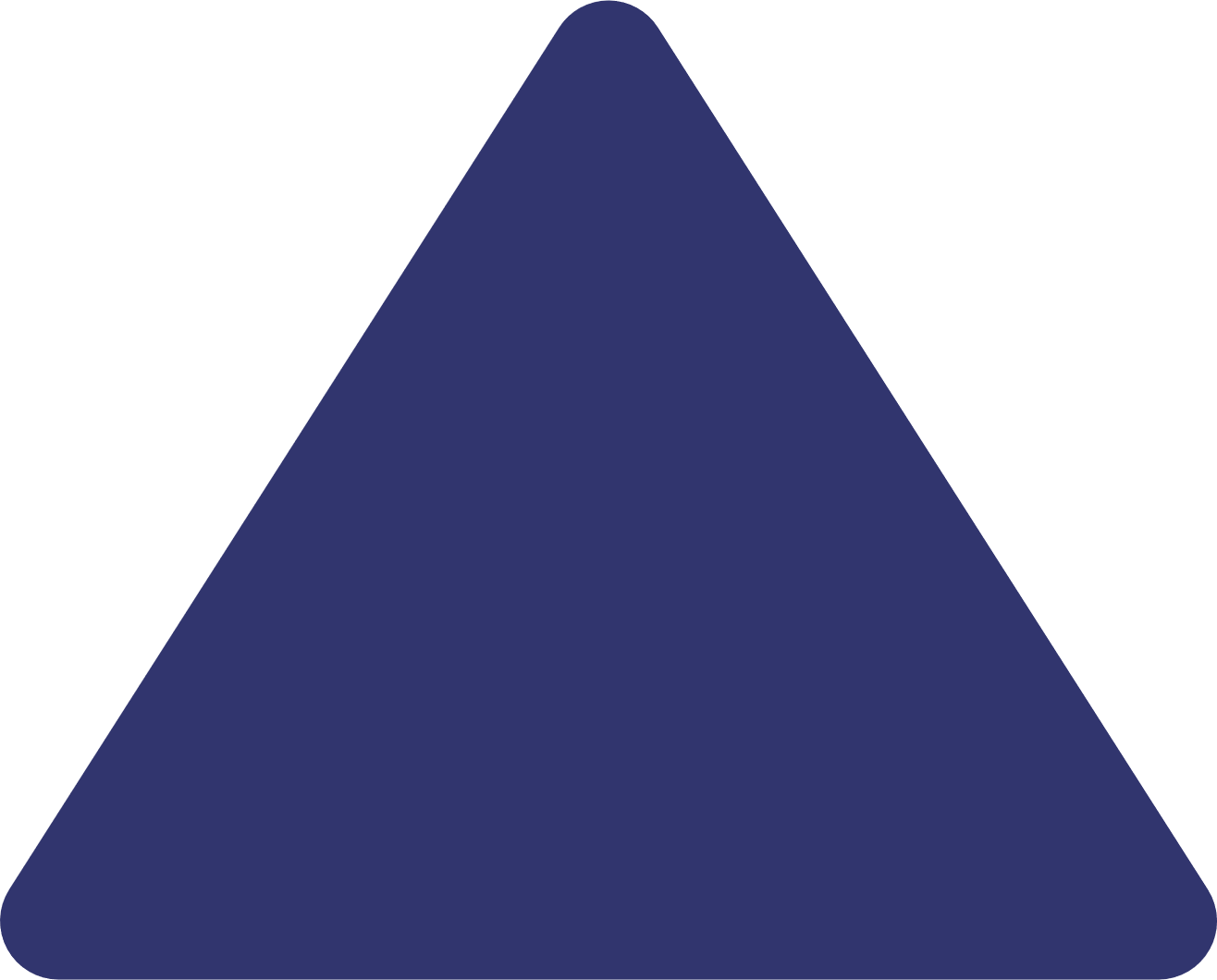 аттестация педагогических работников на категорию
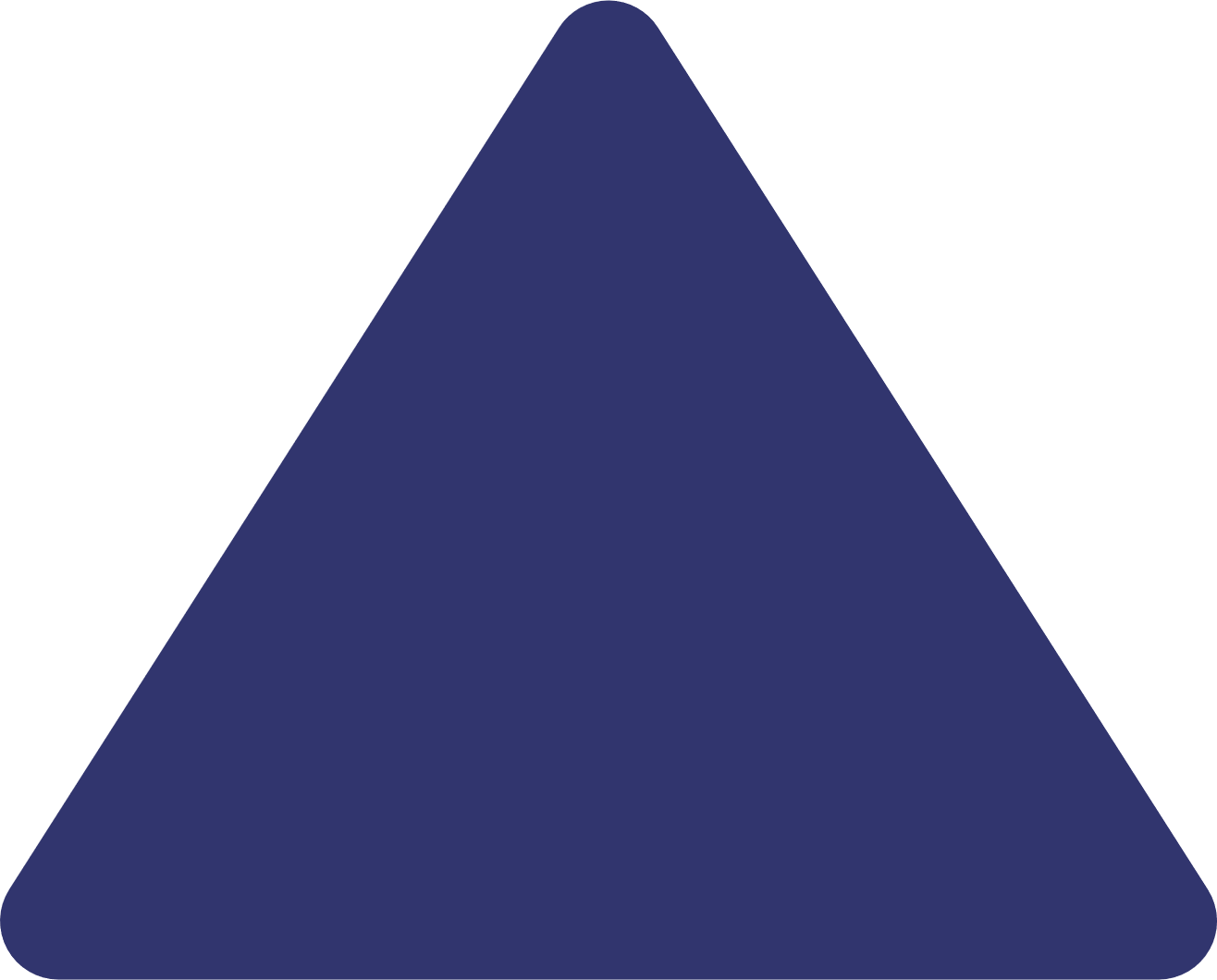 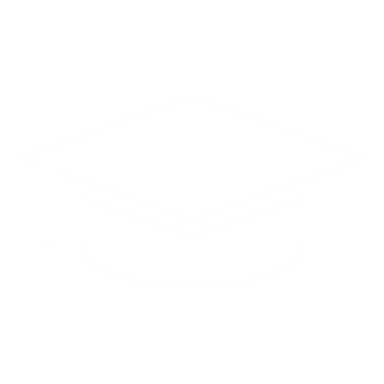 Квалификационные категории педагогов в муниципальных образовательных организациях города Краснодара
имеют квалификационную категорию (первая, высшая)
подтвердили соответствие занимаемой должности
не аттестованы
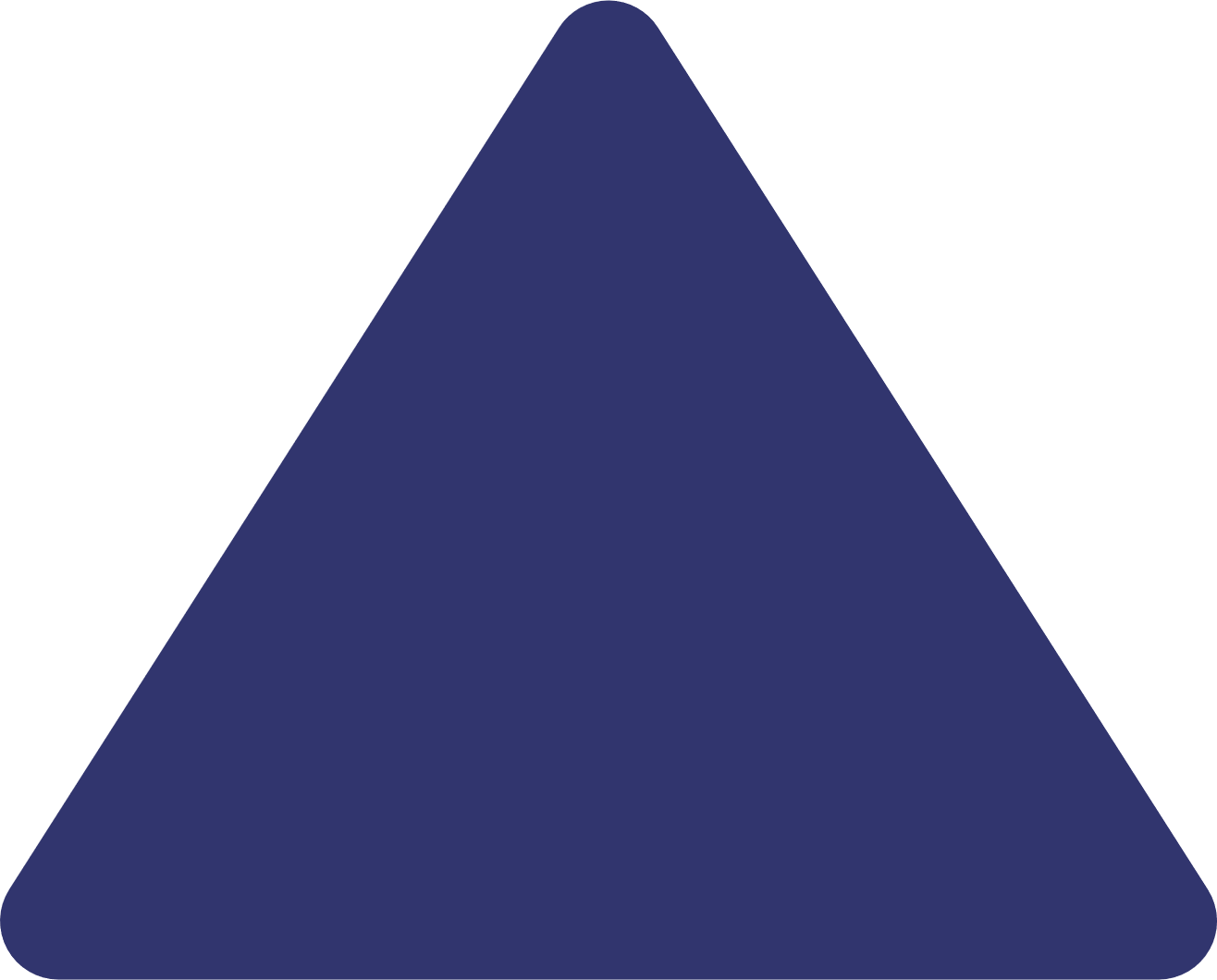 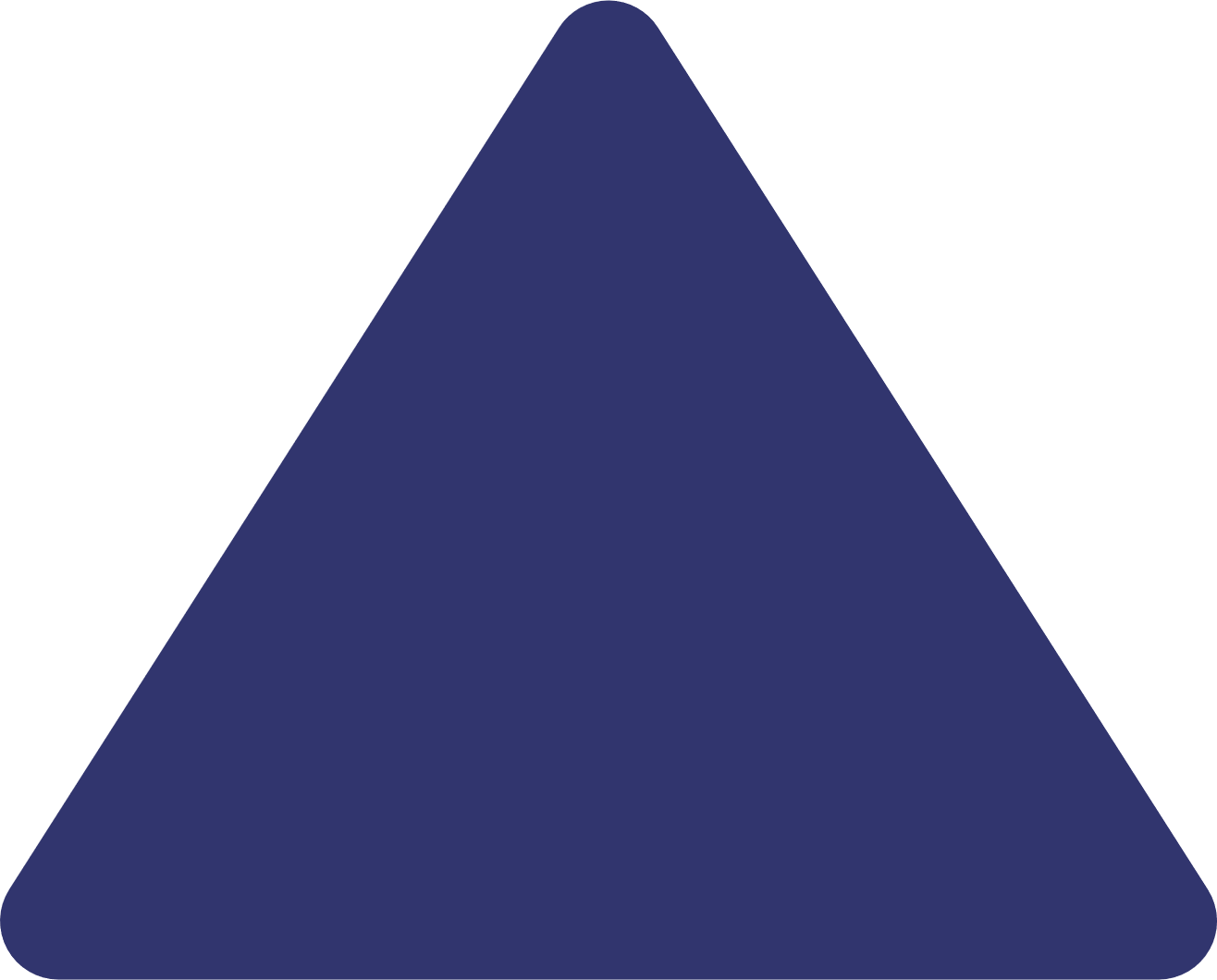 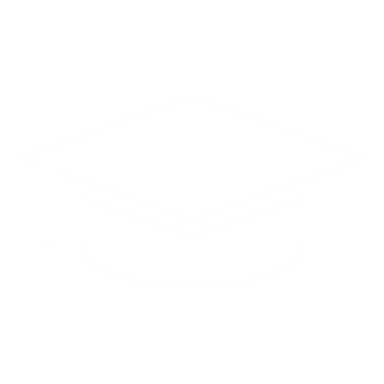 Доля педагогов, имеющих первую и высшую категорию в разрезе образовательных организаций
60,5%
50,8%
37,1%
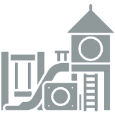 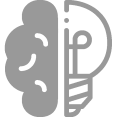 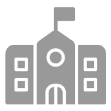 Школы
Учреждения ДО
Детские сады
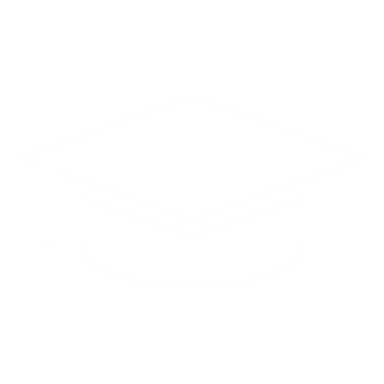 Профиль современного учителя
ФГИС «Моя школа» 
Основные возможности
облачное хранилище

проверенный образовательный и воспитательный контент

расписание уроков, домашние задания, оценки, журнал и т.п
документы с возможностью редактирования и совместной работы в режиме онлайн в отечественномофисном программном обеспечении
видеоконференцсвязь на базе
 «Сферума
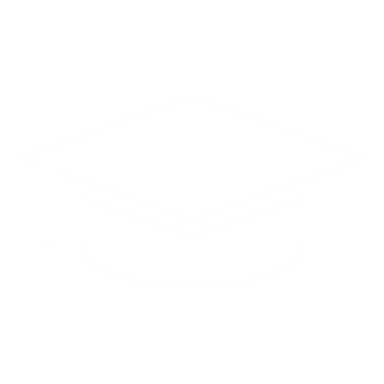 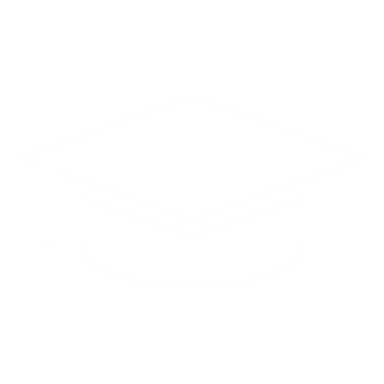 Используемые в работе электронные системы
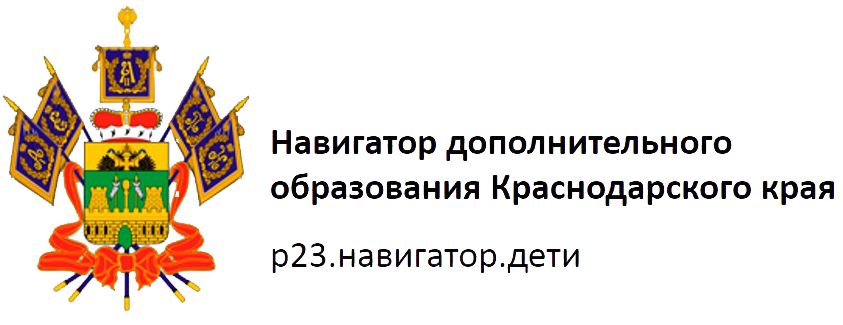 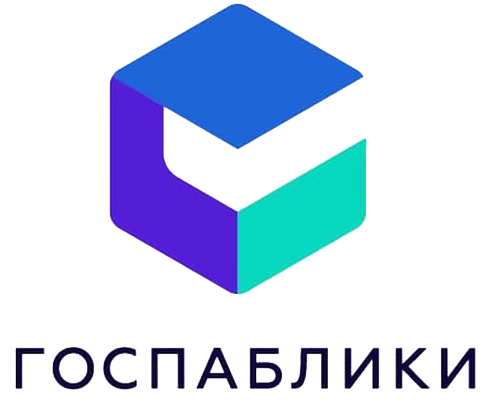 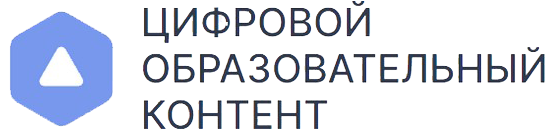 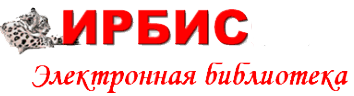 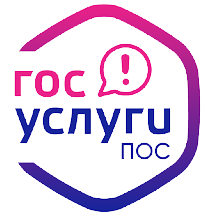 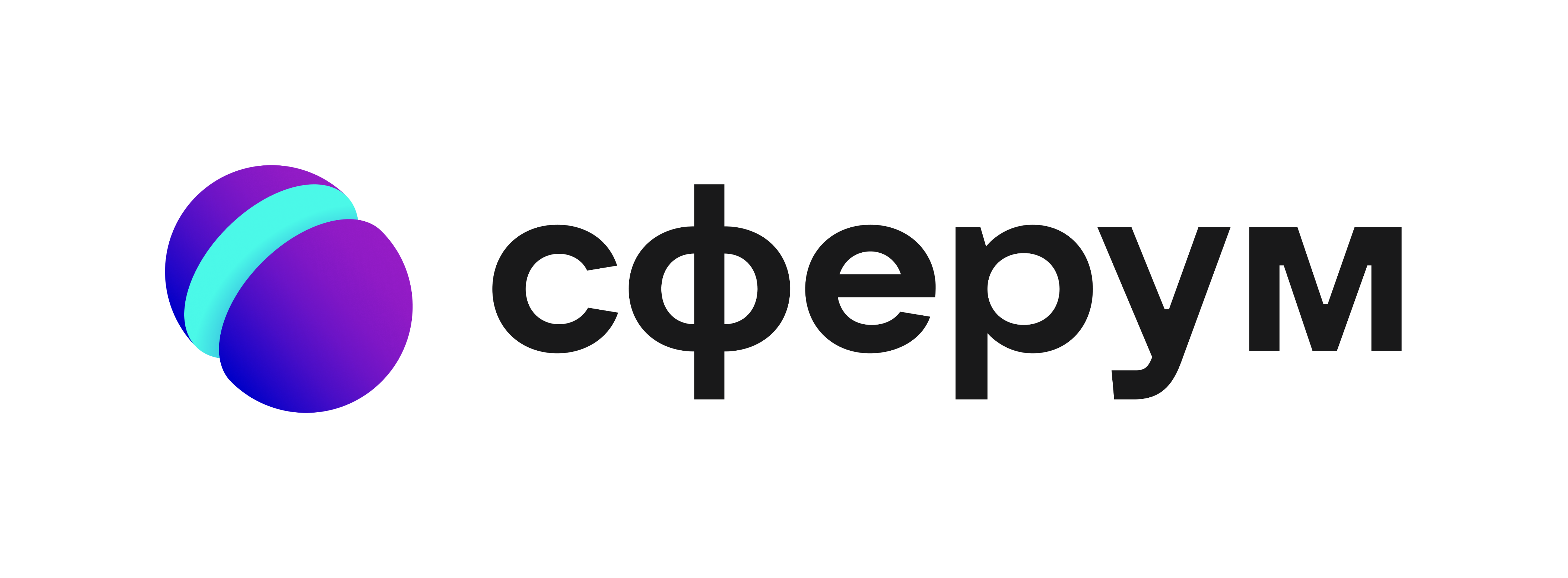 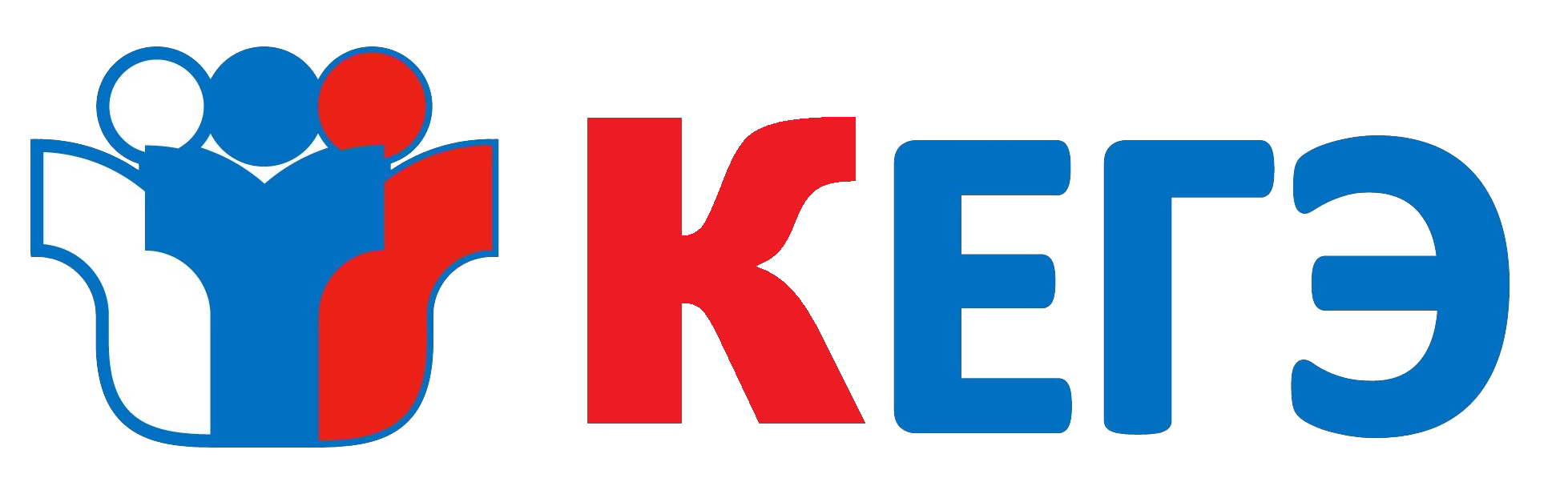 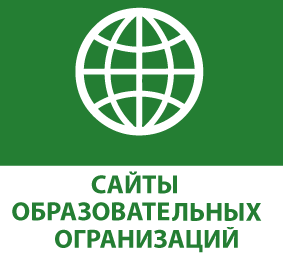 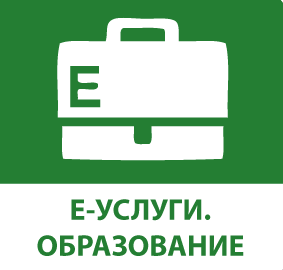 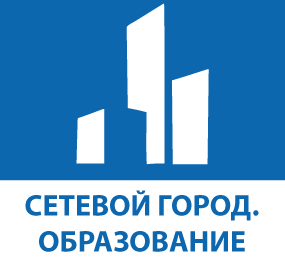 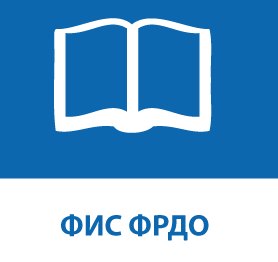 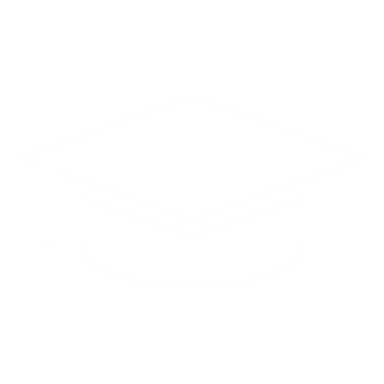 Профиль современного учителя
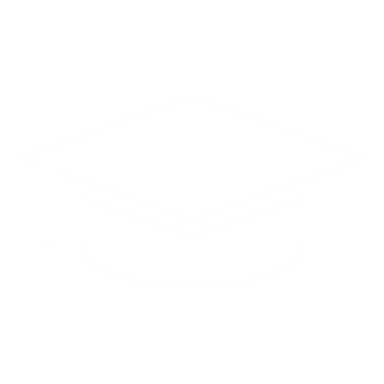 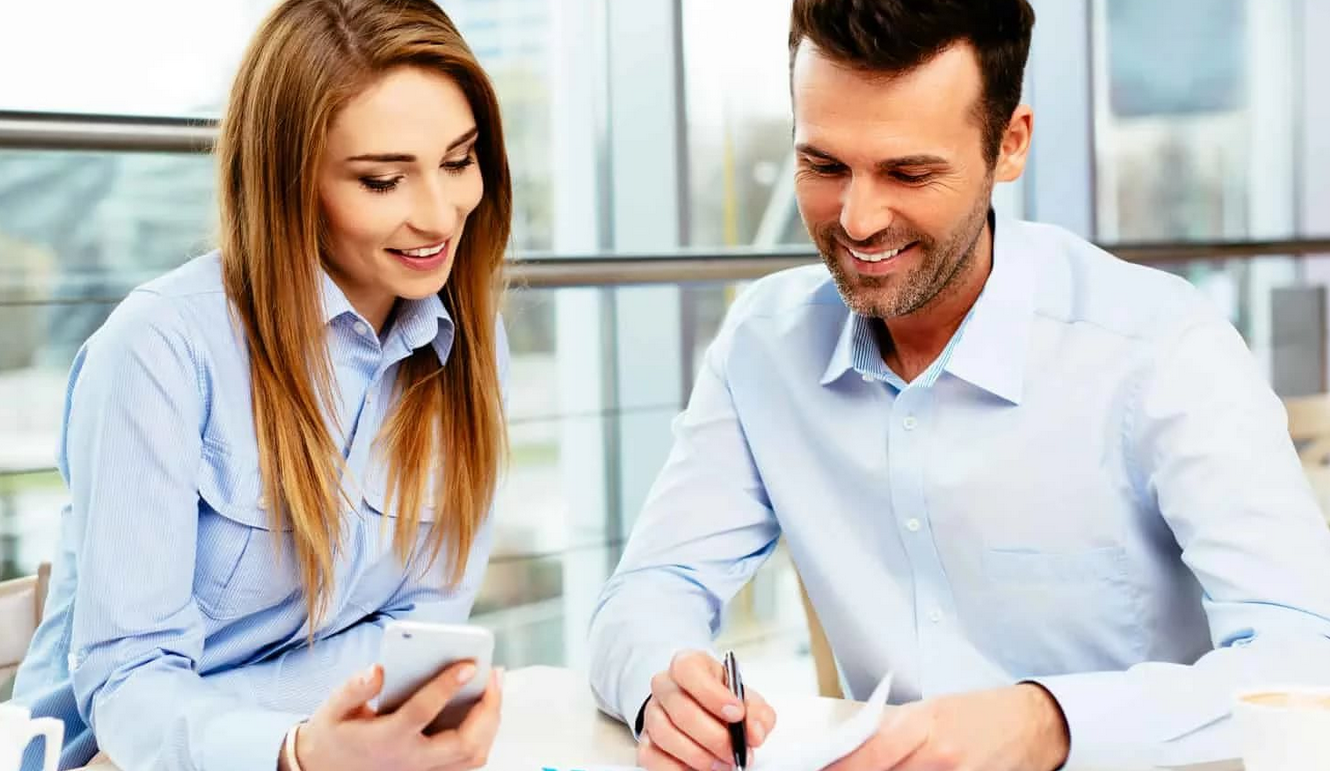 НАСТАВНИЧЕСТВО
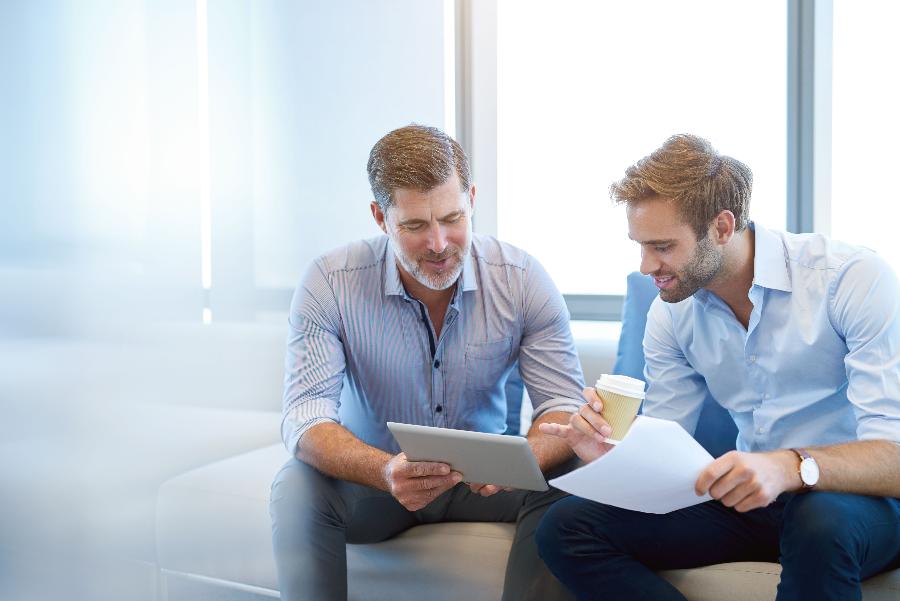 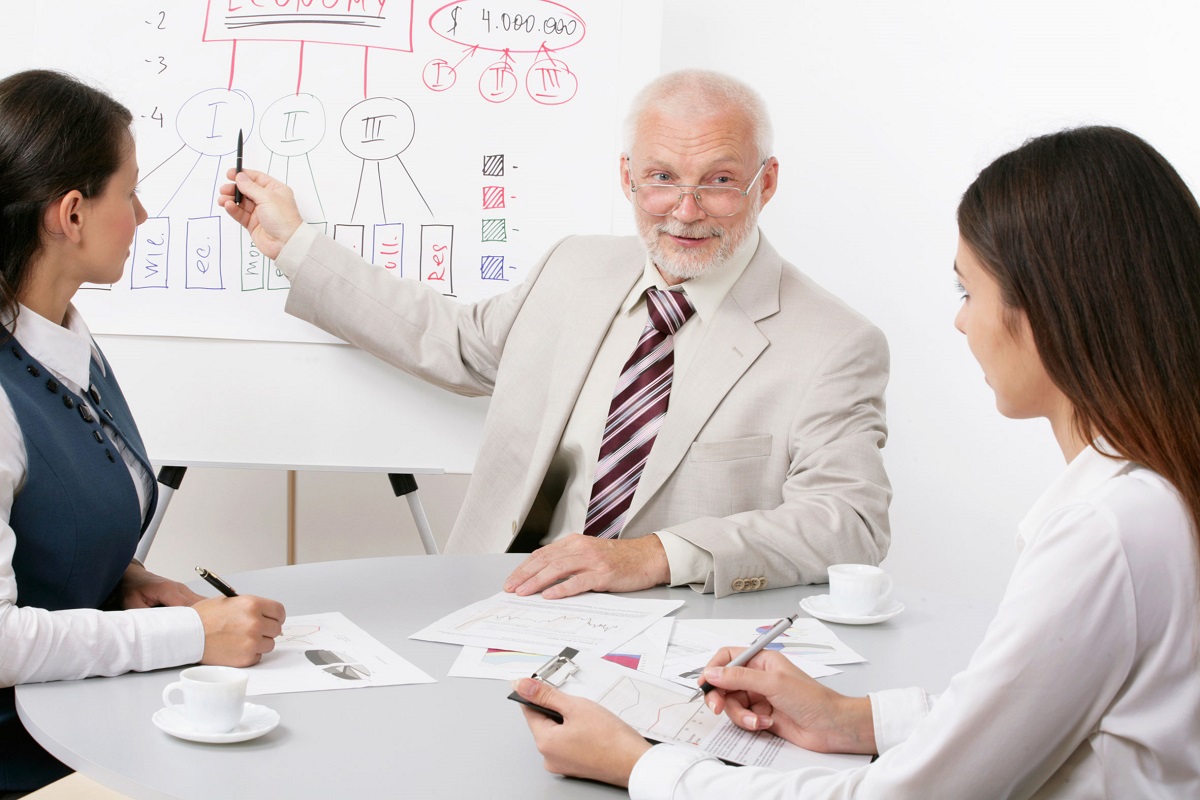 Способ интеграции и социализации молодого педагога, позволяющий сохранить и преумножить опыт многих поколений педагогов.
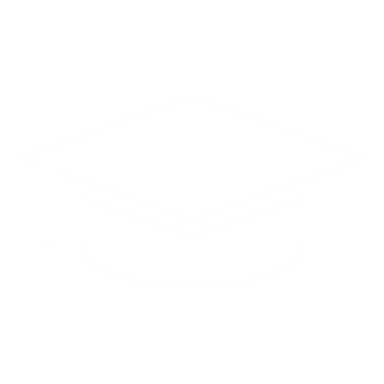 Потребность в педагогических кадрах
 в Краснодаре
856
517
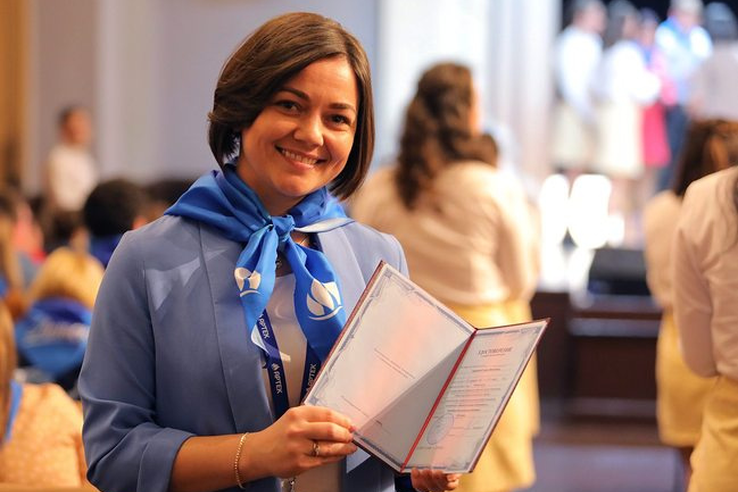 117
июль
август
июнь
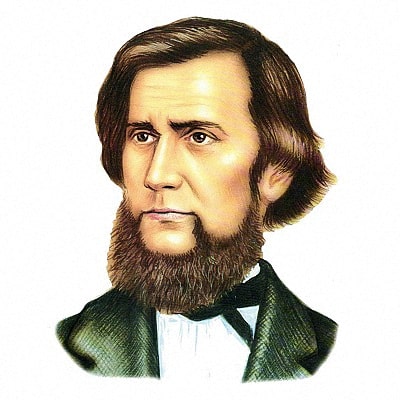 Константин Дмитриевич Ушинский
русский педагог, основоположник научной педагогики в России
«В деле обучения и воспитания, во всем школьном деле ничего нельзя улучшить, минуя голову учителя».
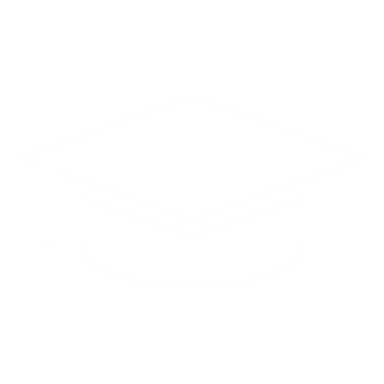 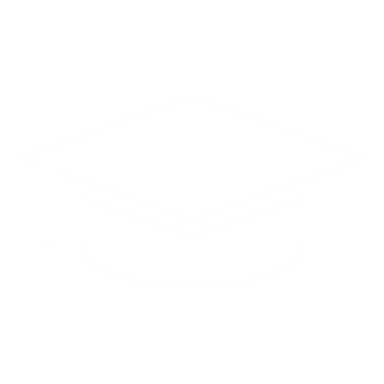 Образовательная среда  – это совокупность всех условий, возможностей обучения, воспитания и развития личности.
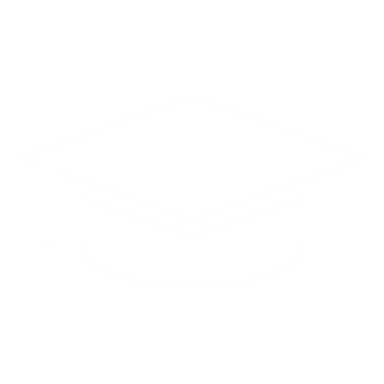 Требования проекта «Школа Минпросвщения России»  к образовательной среде
Архитектурная доступность
Трансформируемое пространство
Цифровая образовательная среда
Кванториум (Точка роста)
Сцена
 (театр, конференция, 
фестиваль)
Образовательная среда
Школьное кафе
Школьный пресс-центр (телевидение, газета, журнал)
Школьный сад (огород)
Школьный музей
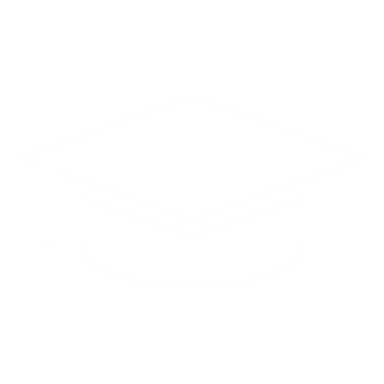 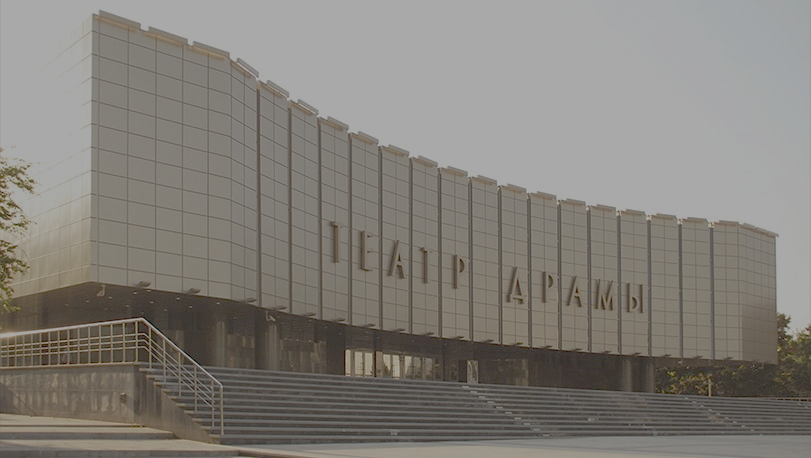 Театры Краснодара
Театр драмы им. М. Горького
Музыкальный театр
Молодёжный театр
Концертный зал Кубанского казачьего хора
Краснодарская филармония  (Концертный зал им. Г.Ф. Пономаренко)
Краснодарский театр кукол




       Краснодарский театр «Защитника Отечества»
       Новый театр кукол
       Один театр
       Театр «Мюзик-холл» г. Краснодара
       Тмин
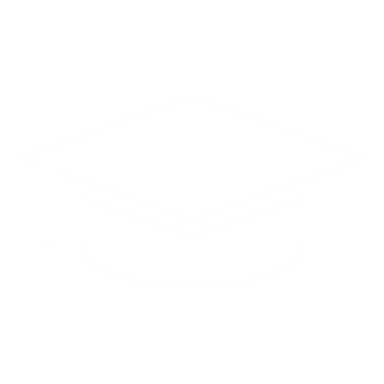 Музеи Краснодара
Краснодарский Государственный историко-археологический музей-заповедник имени Е.Д.Фелицына
Краснодарский краевой художе-ственный музей имени Ф.А.Коваленко
Музей военной техники «Оружие Победы»       
Краснодарский краевой выставочный зал изобразительных искусств
Мемориальный музей-квартира народного артиста СССР Г.Ф.Пономаренко











                    Исторический парк «Россия – Моя история»
                    Литературный музей Кубани
                    Дом творчества В.С.Высоцкого
                    Музей, посвященный дочерям Николая II
                    Музей почтовой связи на Кубани
                    Музей пожарного дела
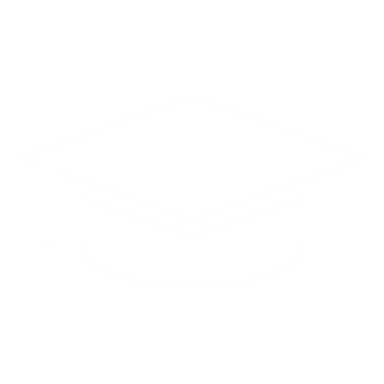 Парки Краснодара
Парк «Краснодар»
Городской сад (Парк им. М Горько-го)
Парк культуры и отдыха им. 30-летия Победы
Солнечный остров
Чистяковская роща
Ботанический сад им. И.С.Косенко
Парк Рождественский
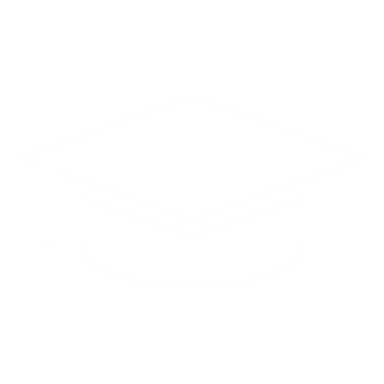 Библиотеки Краснодара
39 библиотек Краснодара готовы принять юных читателей на библиотечные уроки, уроки мужества, готовы организовать встречи с писателями, известными журналистами города.
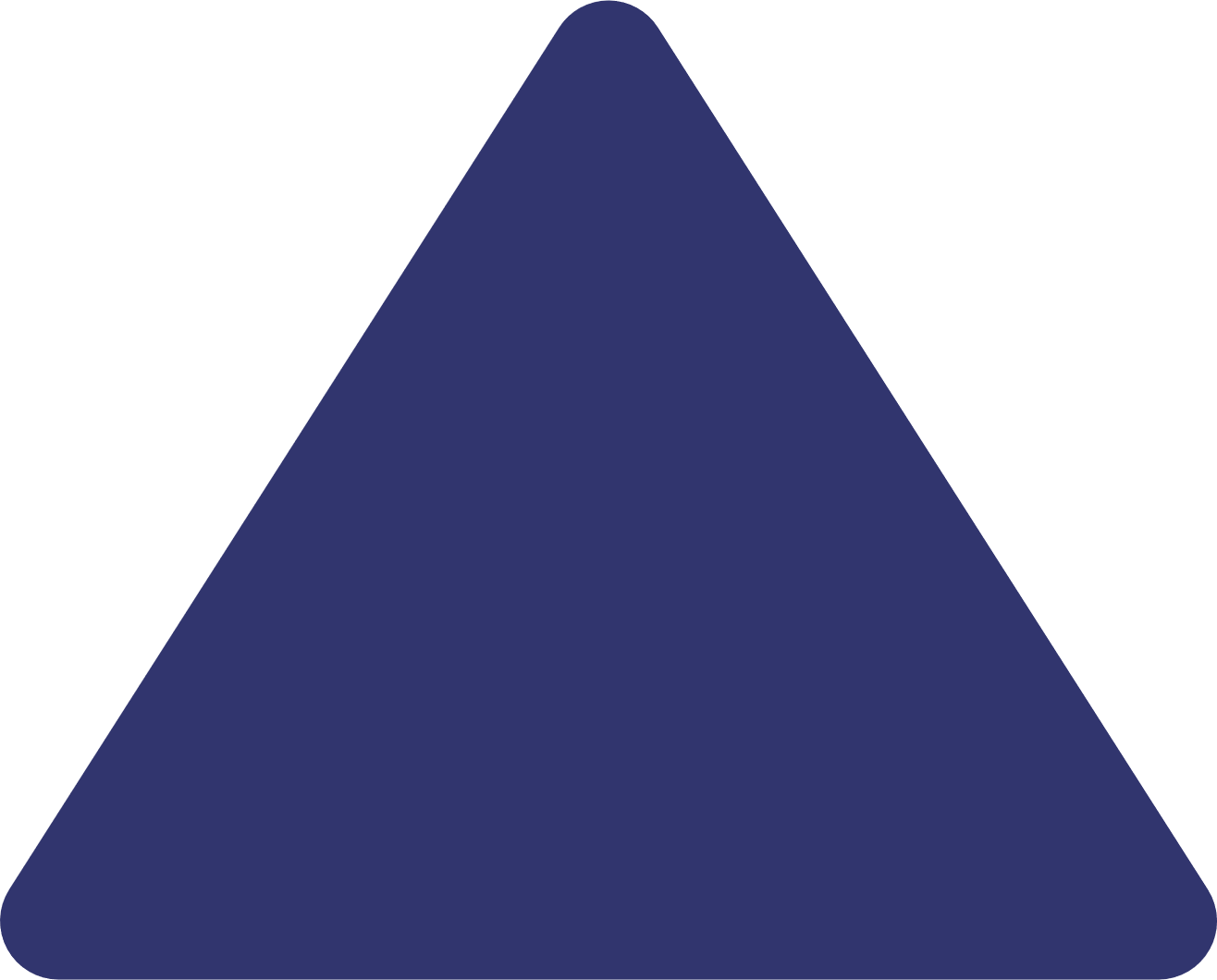 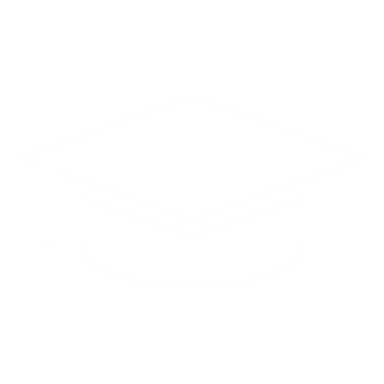 Променад-концерты
Культурные проекты
 Краснодара
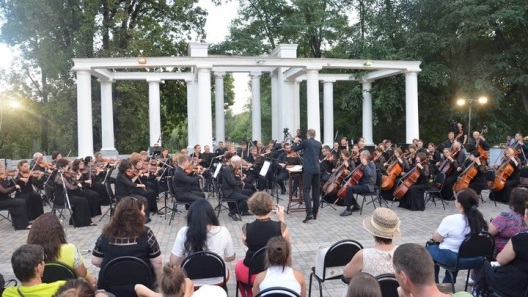 «Библиотеки под открытым небом»
«Кино нашего двора»
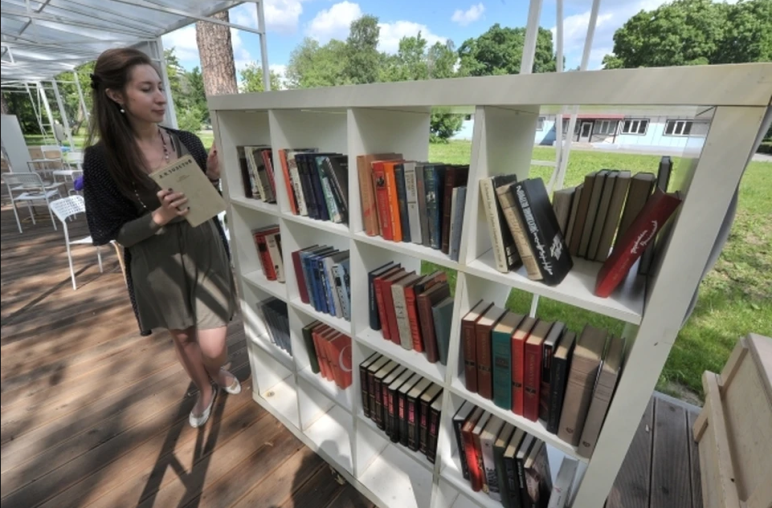 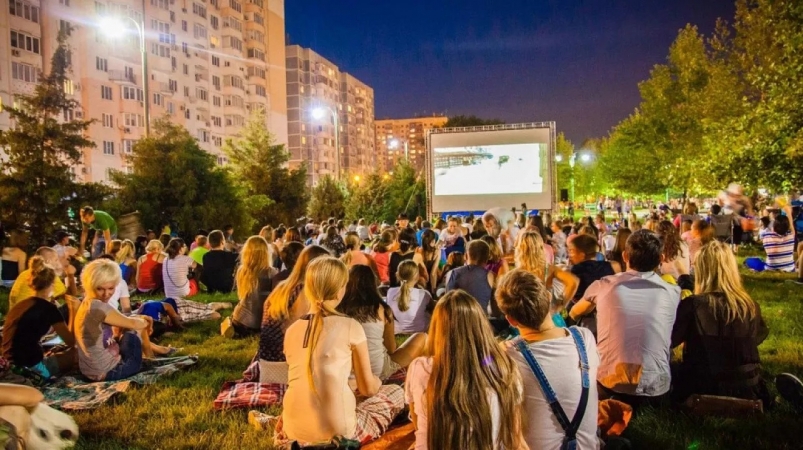 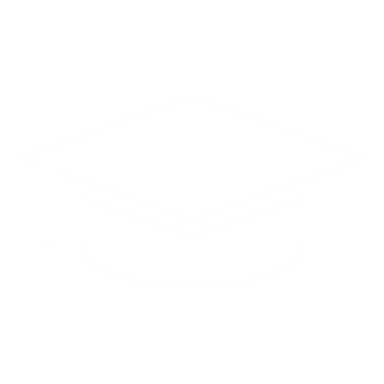 Школьный климат
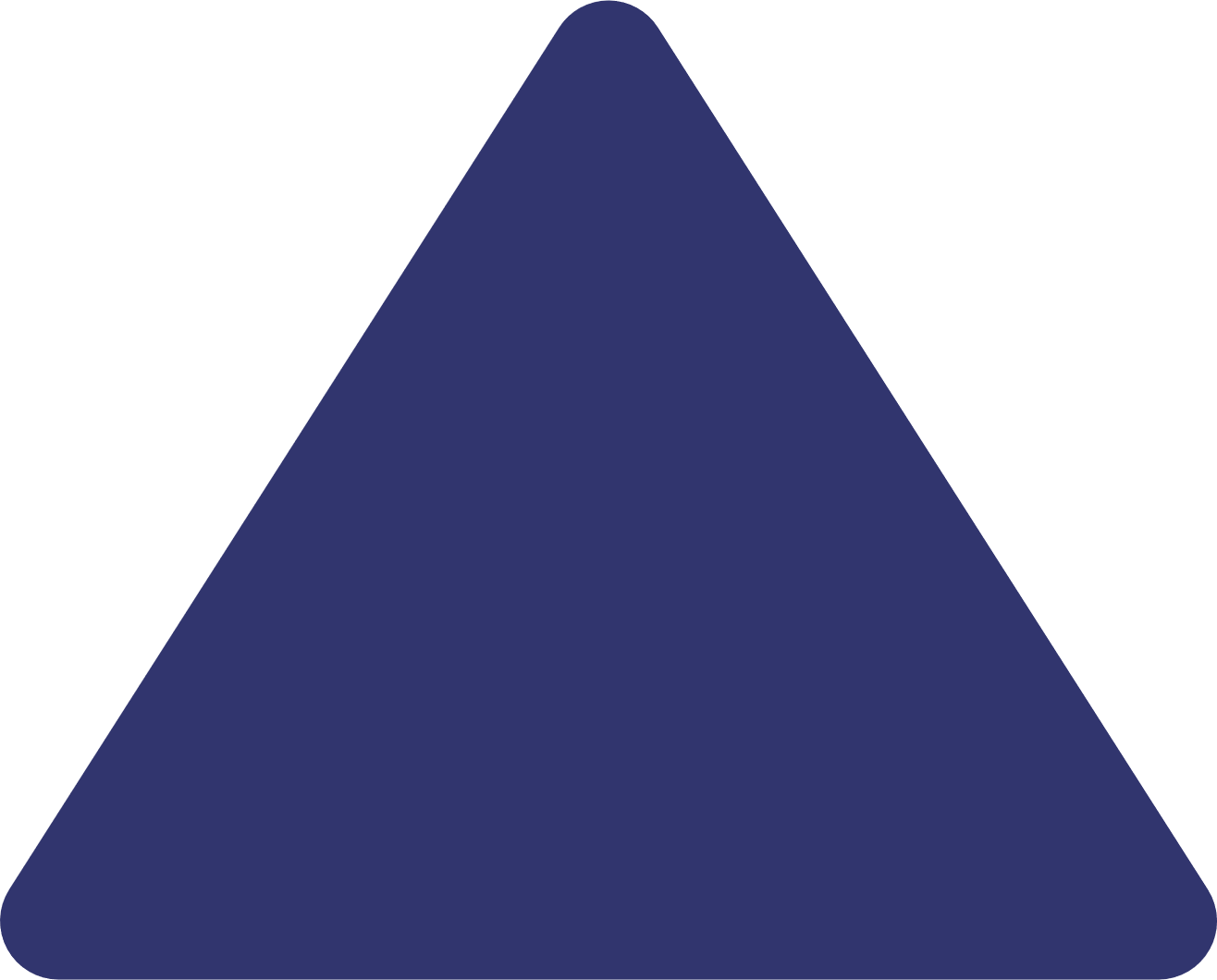 Отношение к школе в целом 
(чувство принадлежности, 
вовлеченность)
Школьный 
климат
Взаимоотношения между
 участниками образовательного 
процесса
Дисциплина в школе
 (выполнение всех требований
 всеми участниками 
образовательного процесса)
[Speaker Notes: Буллинг убрать, вместо него что-то….уважение и буллинг]
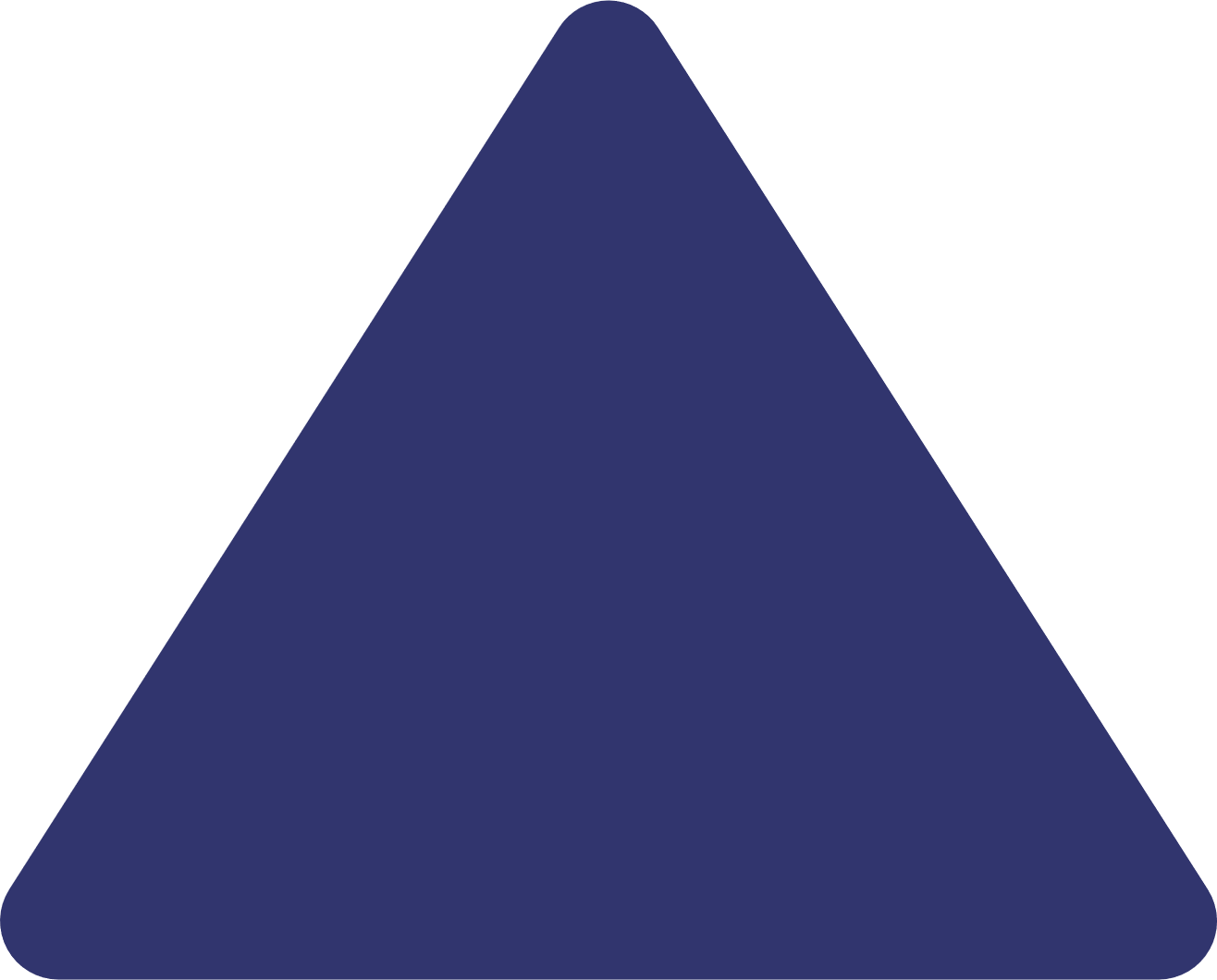 Вопросы, которые должен задать себе руководитель, чтобы проанализировать школьный климат:
1
Какие отзывы о школе в соцсетях?
Имеются ли обращения граждан в различные инстанции о работе школы?
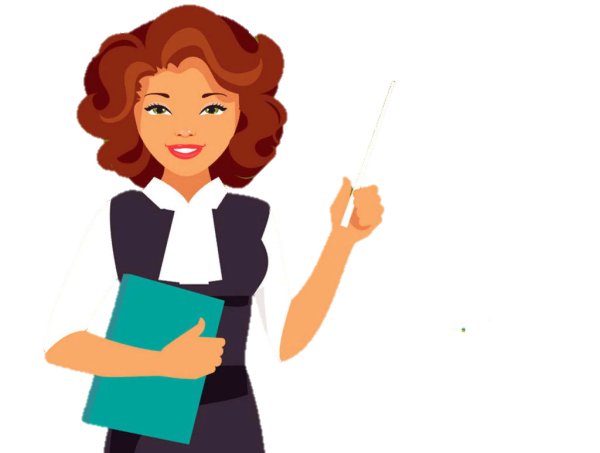 2
Работает ли в школе служба медиации и как часто она разбирает конфликтные ситуации?
3
4
Все ли учителя соблюдают Правила внутреннего распорядка?
Руководитель
5
Все ли учащиеся выполнят требования школы?
Соблюдают ли педагоги нормы поведения, основанные на уважении, честности, благородстве?
6
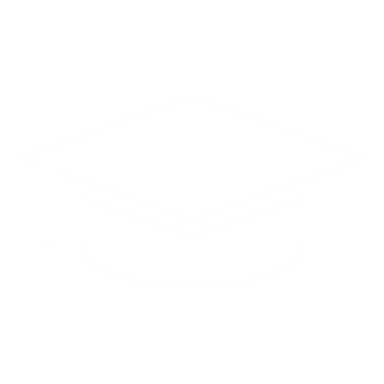 Иммануил Кант
основоположник немецкой
 классической философии
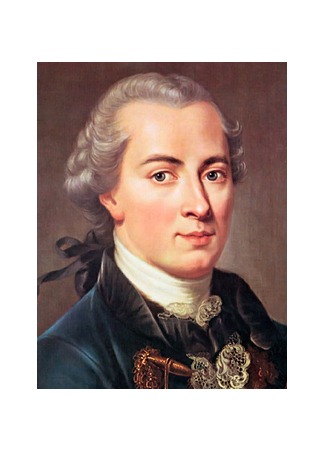 «В мире есть две сложные
 вещи – воспитывать 
и управлять».
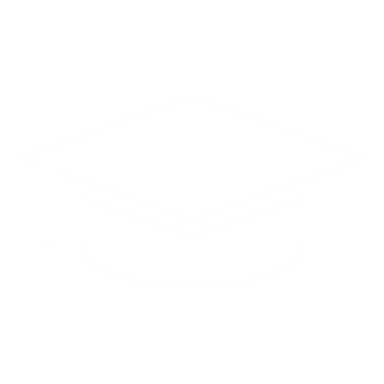 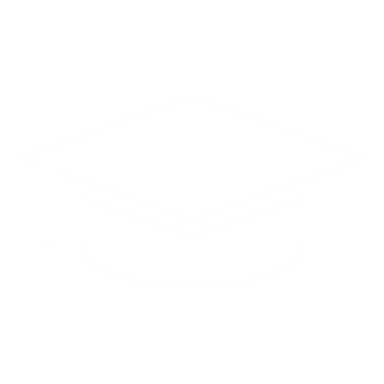 Анализ эффективности принятых мер
Цели и задачи
7
1
Мероприятия,
 меры, управленческие 
решения
Схема
 управленческого
 цикла
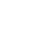 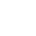 6
2
Показатели
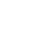 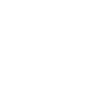 3
5
Мониторинг показателей
Адресные рекомендации
4
Анализ результатов мониторинга
[Speaker Notes: Срисовать схему их со стрелками]
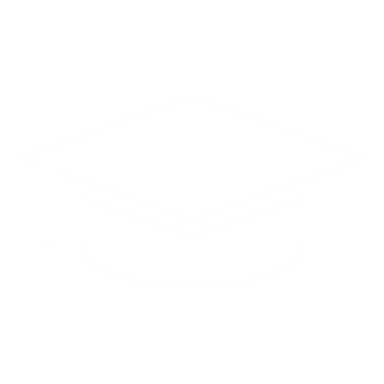 Какие этапы управленческого цикла в вашем образовательном учреждении реализуются всегда при решении любой управленческой задачи?
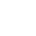 89%
выявление проблемы и постановка цели
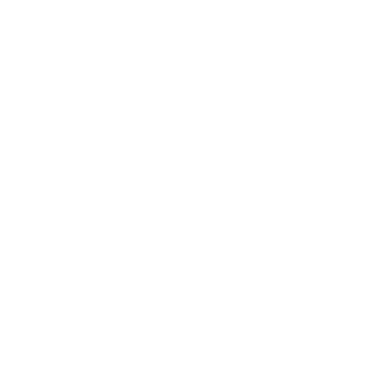 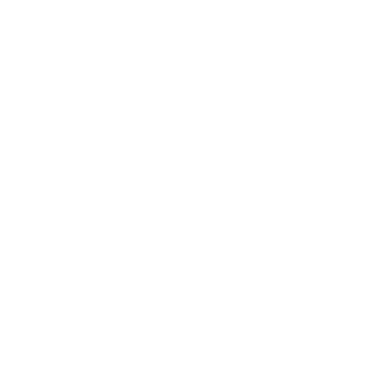 78%
утверждение плана решения проблемы и показателей  достижения цели
42%
принятие управленческих решений
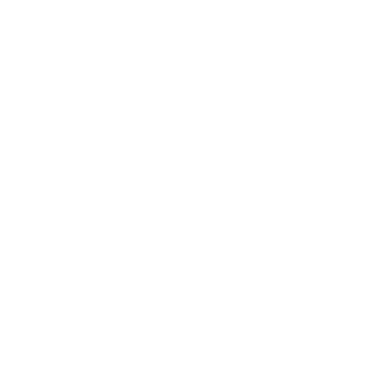 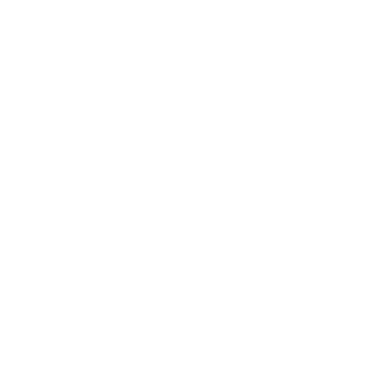 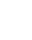 11%
анализ эффективности принятых мер
[Speaker Notes: Должно быть стрелочками вместо пазлов, одна из 2 слайдов]
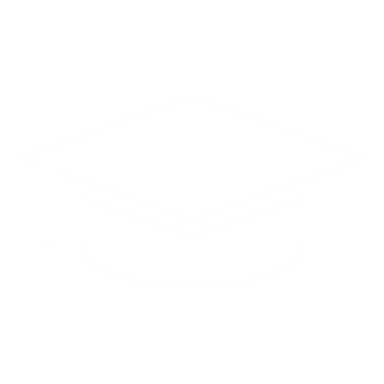 Программа развития размещена на сайте – 97 школ
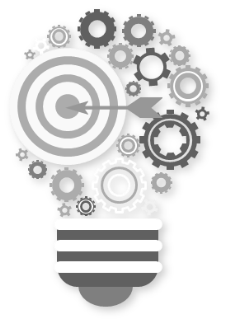 5 школ
5 школ
87 школ
( № 52, 70, 73, 92, 101)
размещен только за один год
не размещен
размещен за все годы действия программы
Отчет о выполнении  программы развития
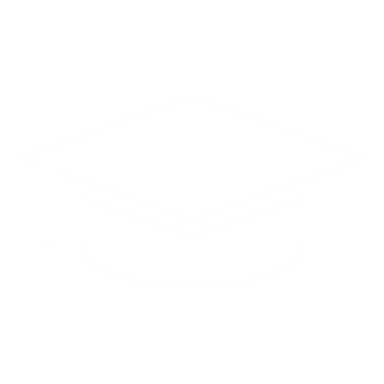 Какие органы управления в Вашем образовательном учреждении являются самыми эффективными (отметьте два варианта):
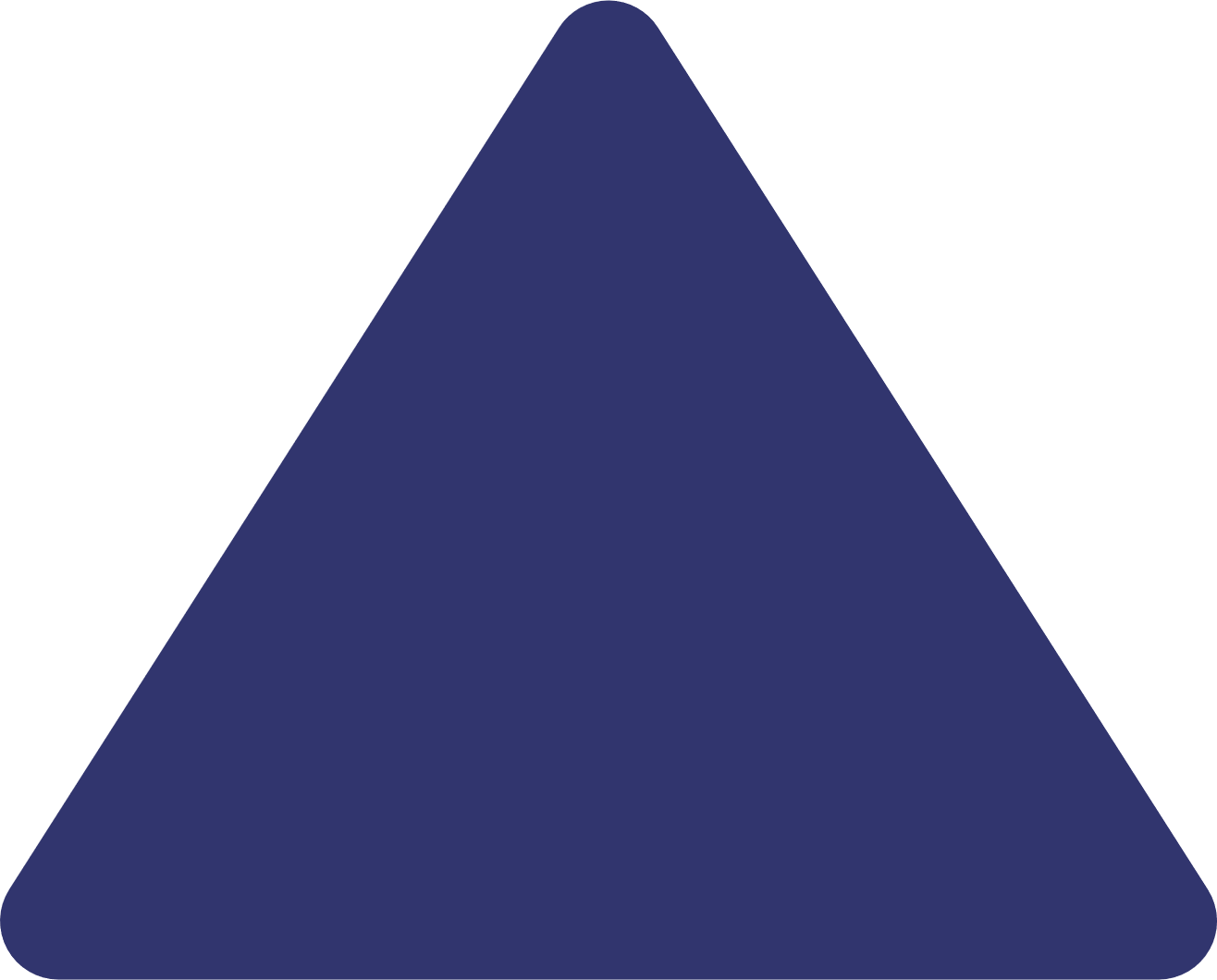 Управляющий
 совет
Наблюдательный 
совет
Педагогический совет
Совет 
родителей
Педагогический
 совет
Педагогический
 совет
Методический
 совет
Предметные
методические
объединения
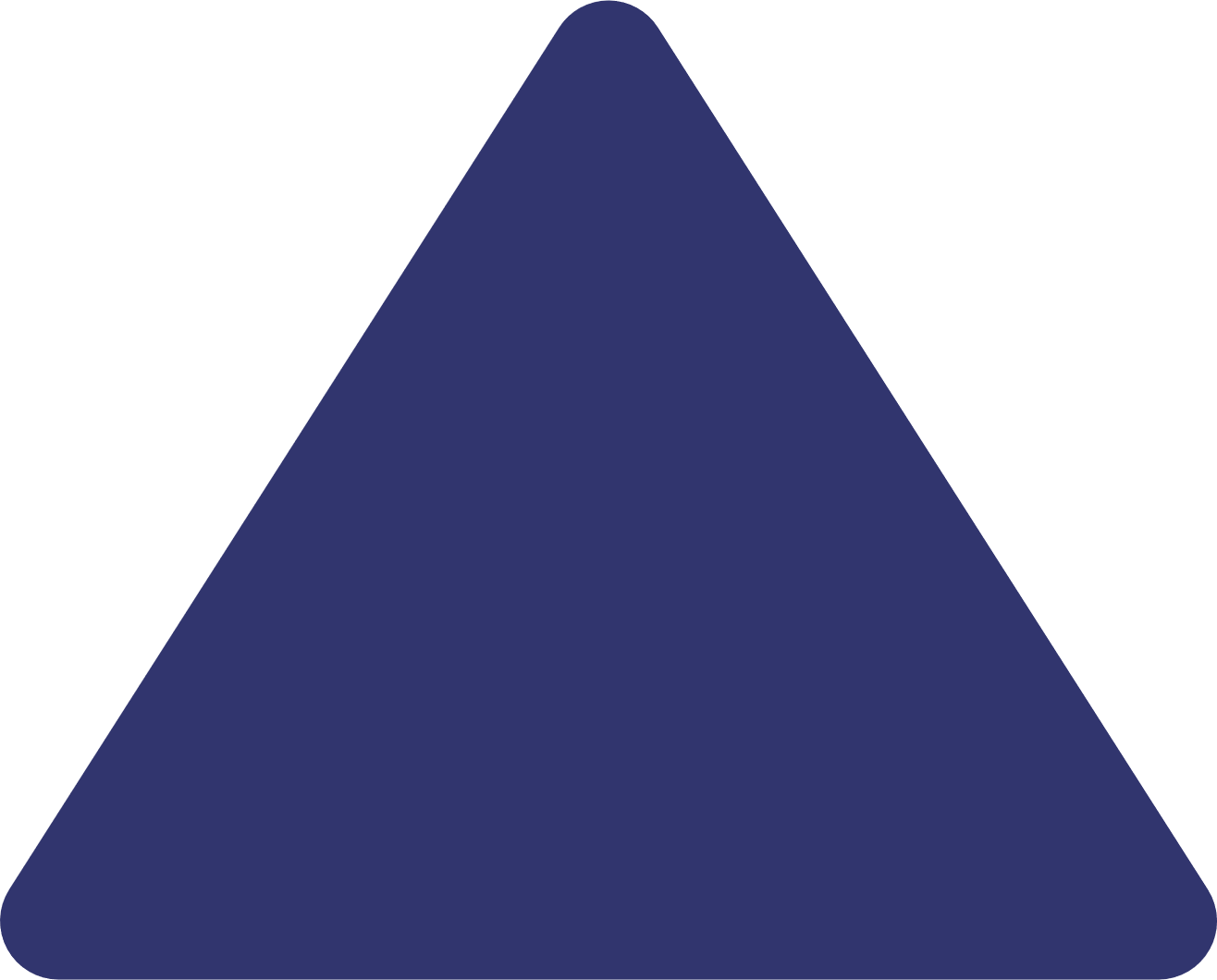 Школьный 
парламент
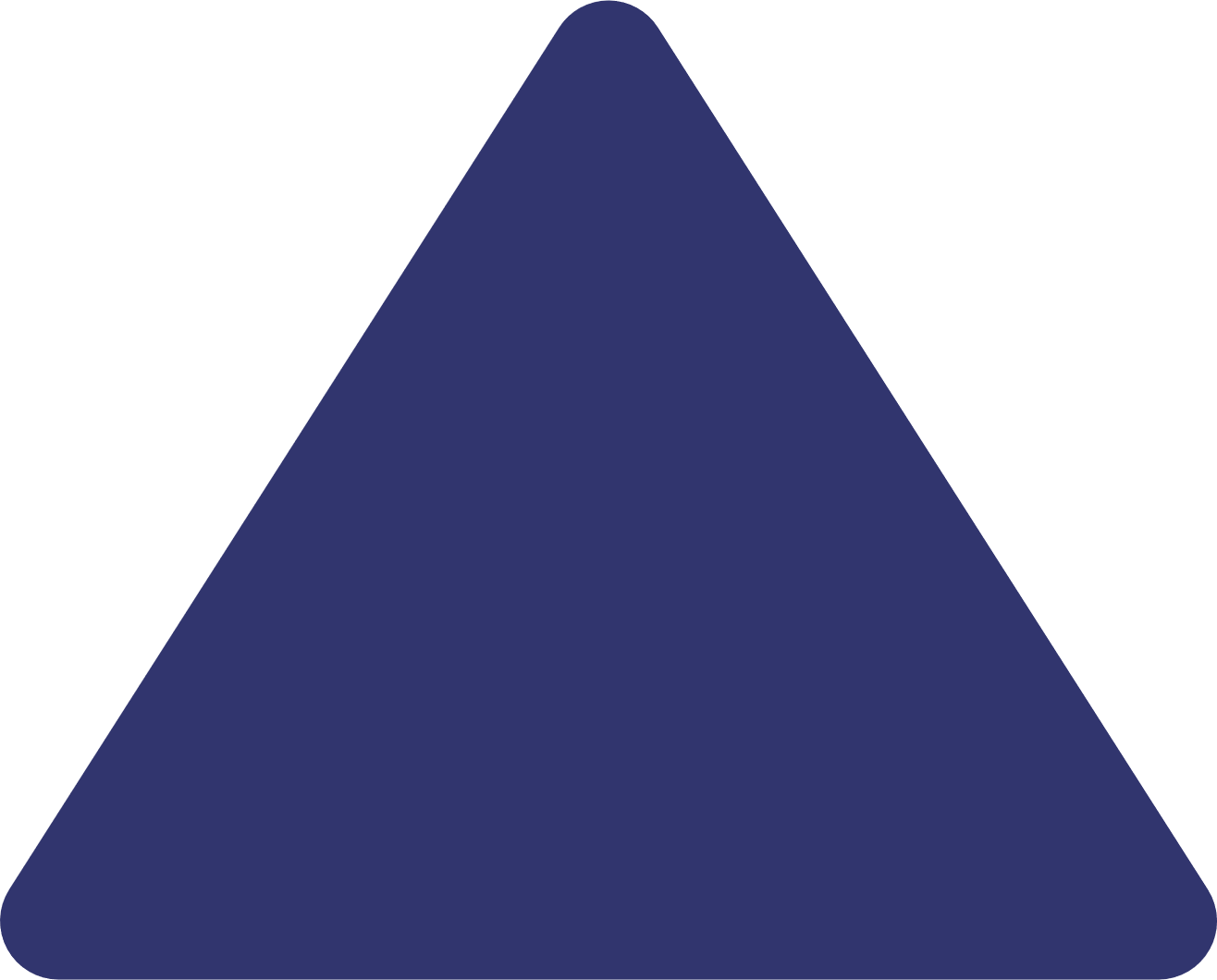 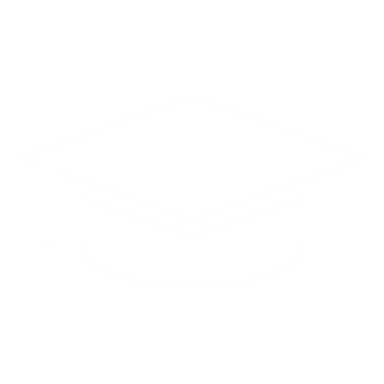 Какие темы прошлогоднего педсовета вам запомнились 
больше всего?
Проектируем 
образовательный процесс

Новые ФГОС. Как 
подготовиться к их введению?

Новая концепция 
воспитательной работы школы

Объективность образовательных
 результатов
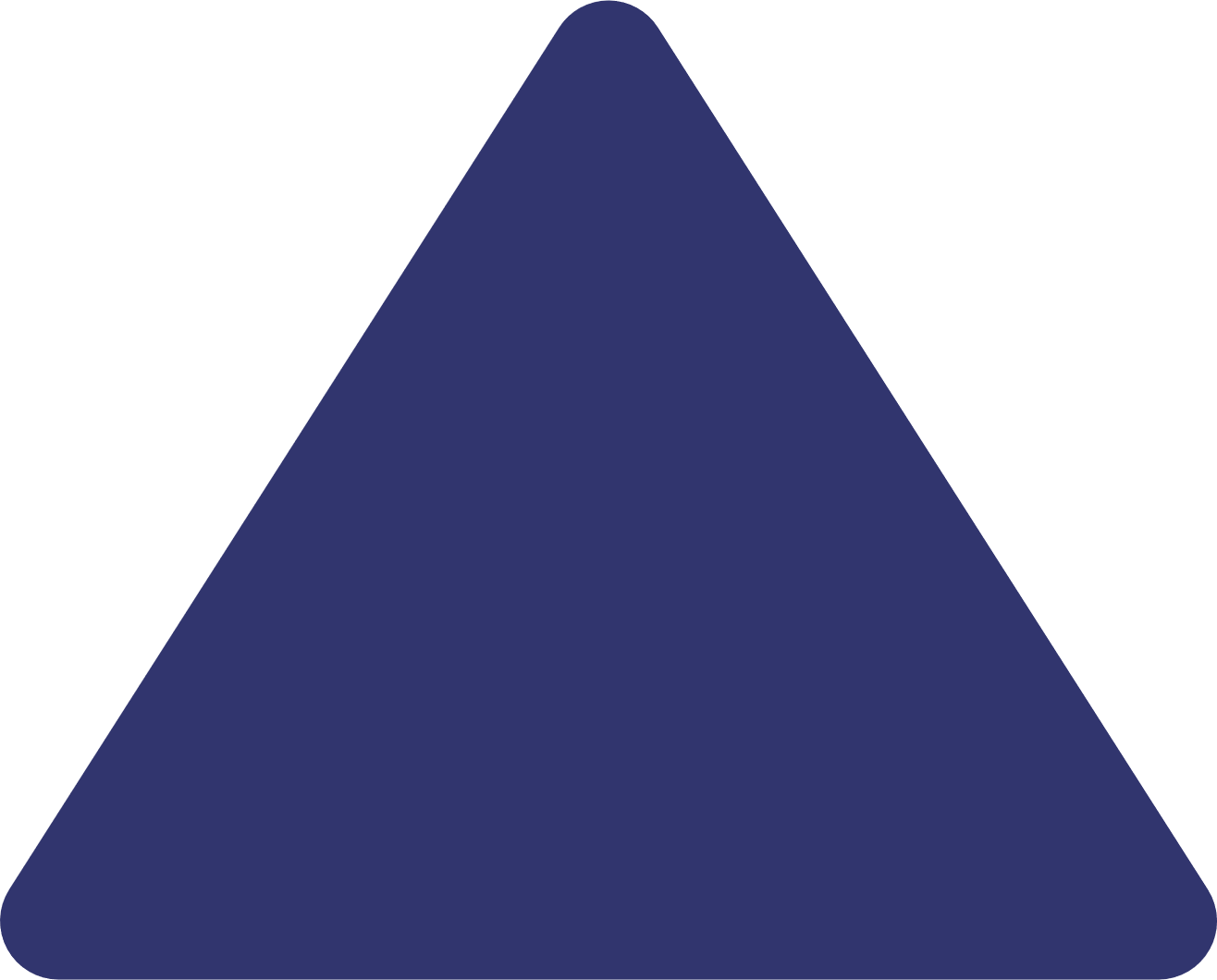 ”
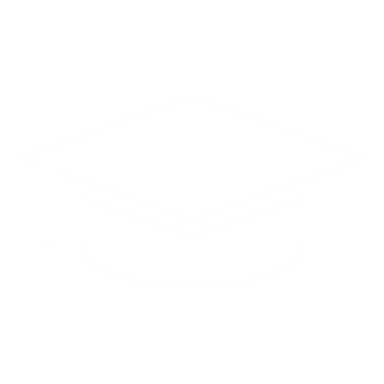 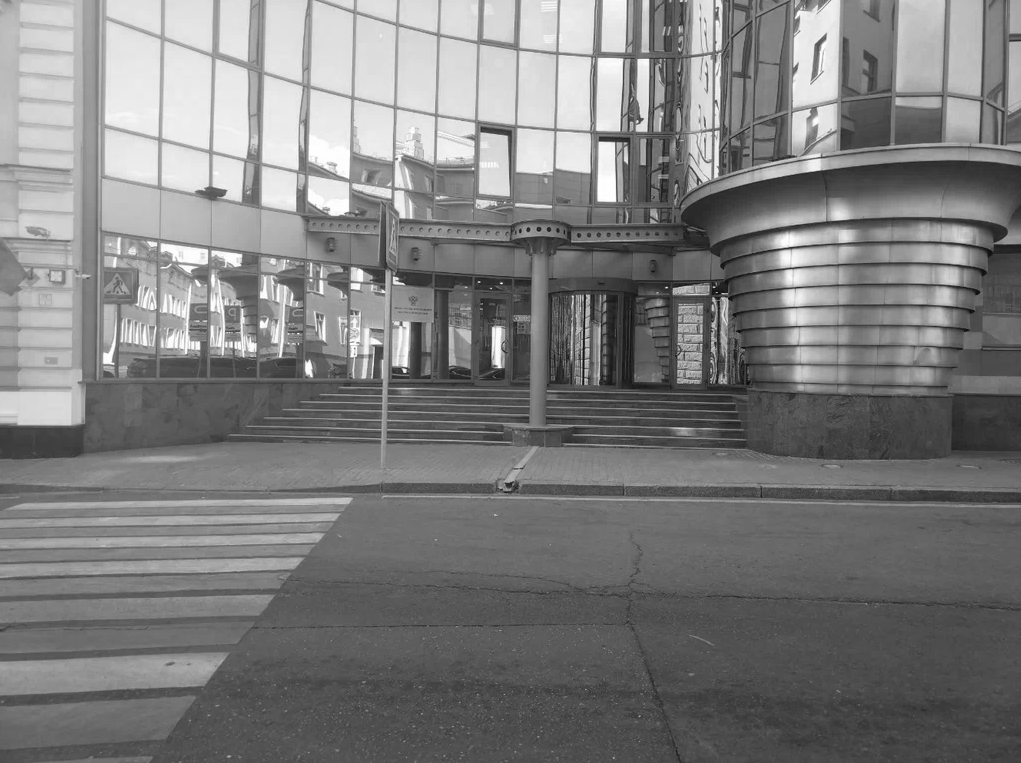 «Искусство воспитания имеет ту особенность, что почти всем оно кажется делом знакомым и понятным, а иным даже легким, и тем понятнее и легче кажется оно, чем менее человек с ним знаком теоретически или практически».                               

 русский педагог, основоположник
научной педагогики в России                                              Ушинский К.Д.
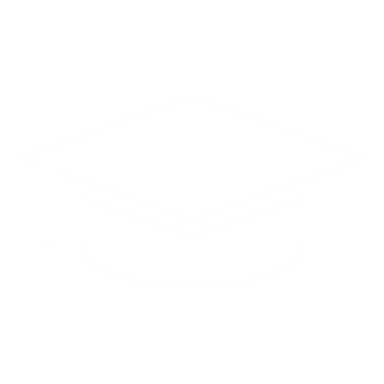 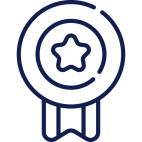 279
195
ЗАЯВОКПОДАНО
ПРОШЛИ КОНКУРС
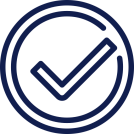 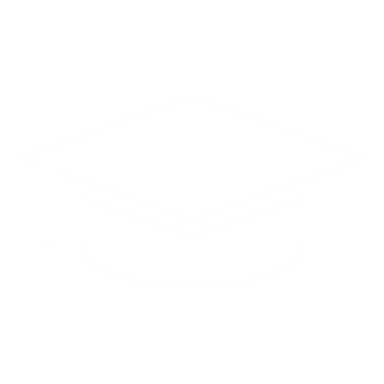 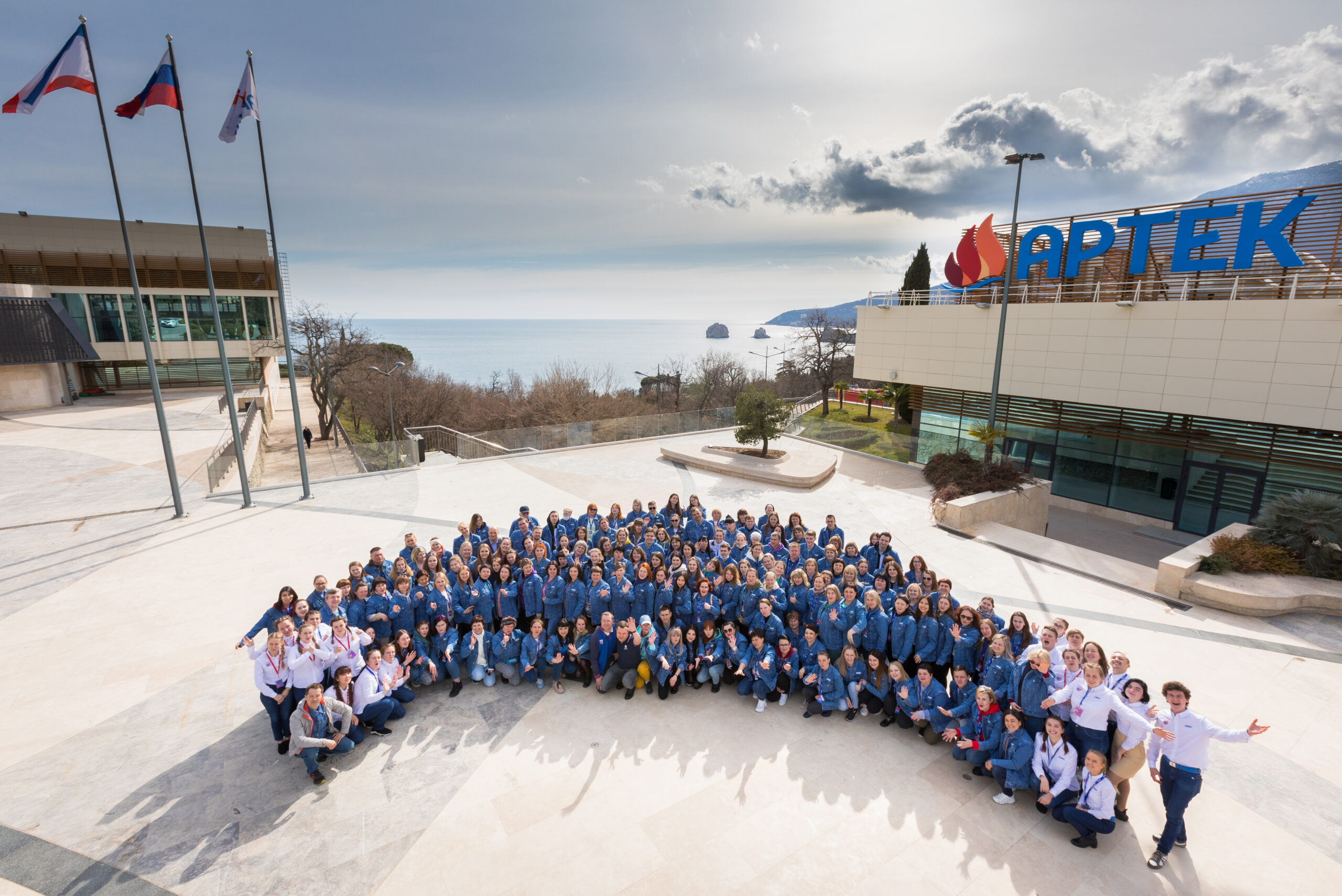 Функции советника по воспитательной работе
Проектирование рабочих программ воспитания
Координация деятельности различных детских общественных объединений
Вовлечение обучающихся в творческую деятельность
Организация деятельности РДШ
Педагогическое стимулирование обучающихся в самореализации
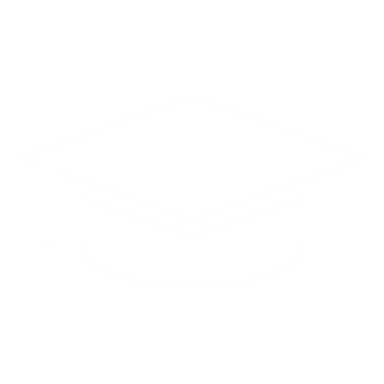 Школьный
 климат
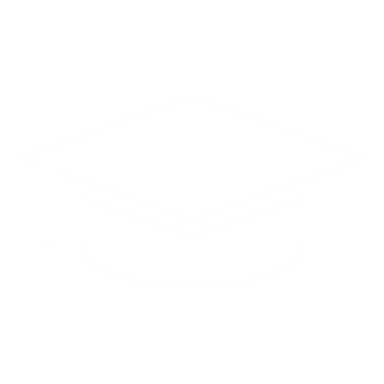 Какие органы управления в Вашем образовательном учреждении являются самыми эффективными (отметьте два варианта):
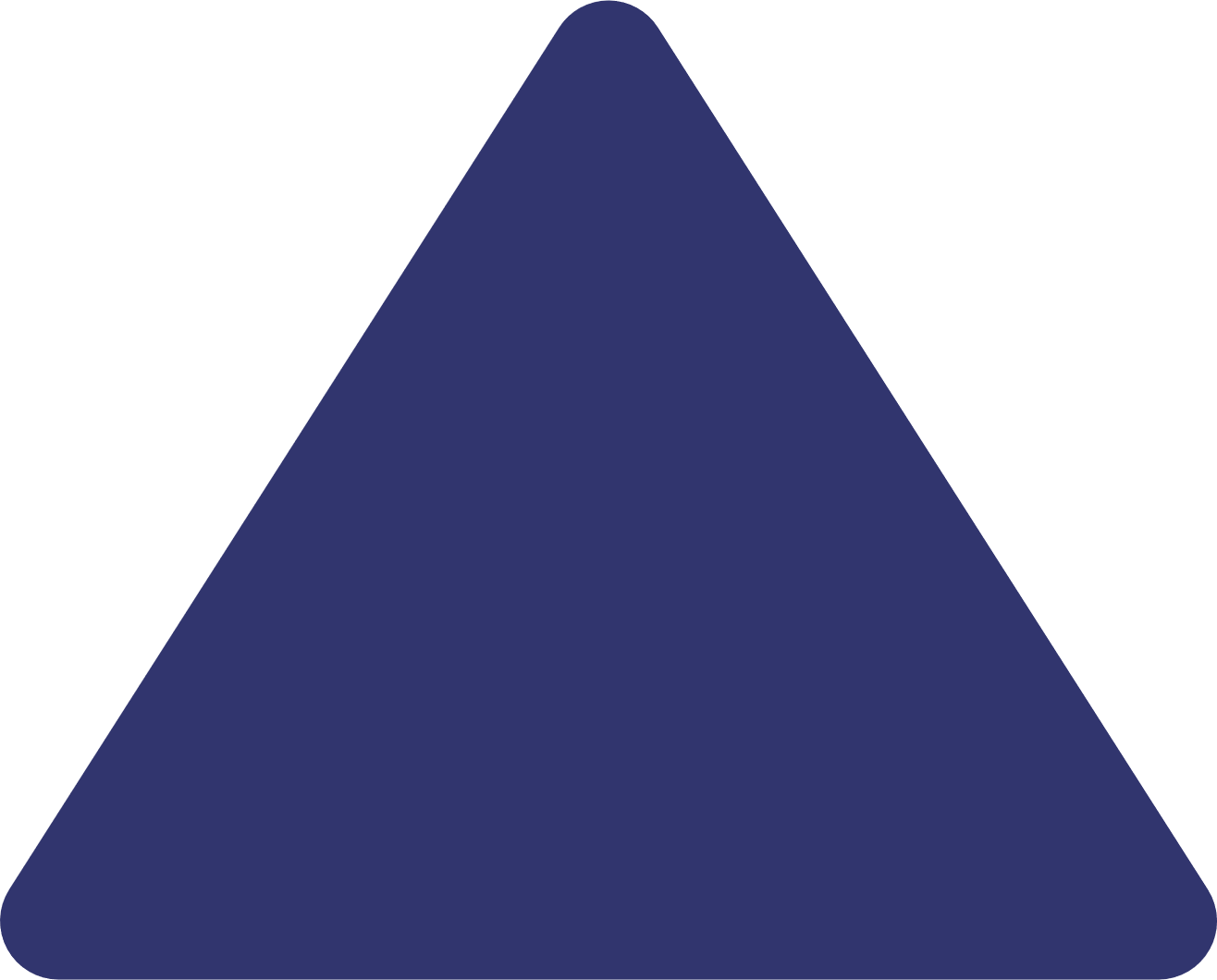 Управляющий
 совет
Наблюдательный 
совет
Педагогический совет
Совет 
родителей
Педагогический
 совет
Педагогический
 совет
Методический
 совет
Предметные
методические
объединения
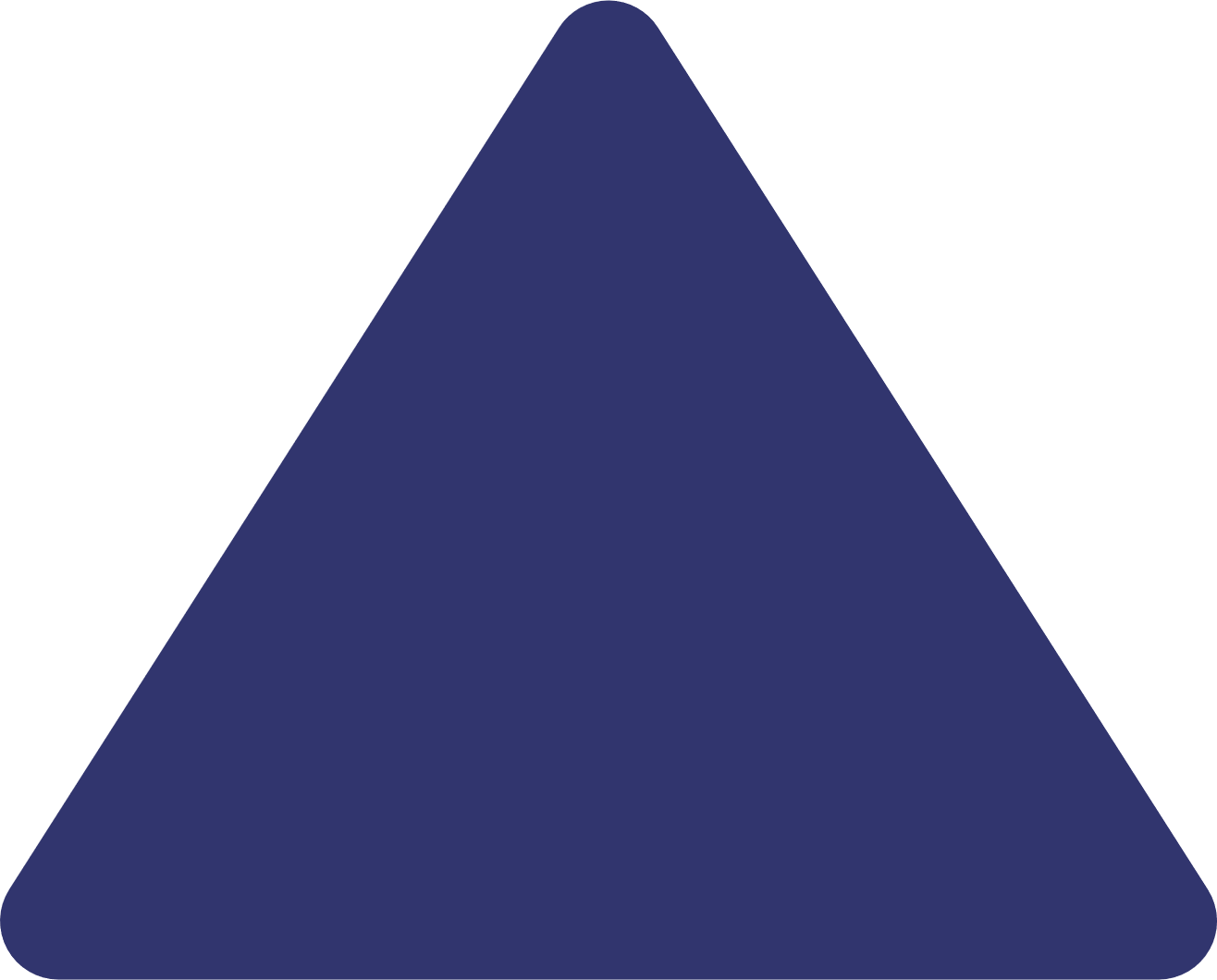 Школьный 
парламент